Reducing on-farm emission in Cornwall through a community network
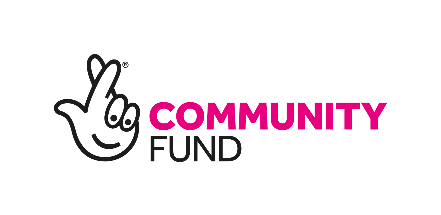 Hannah Jones, Farm Carbon Toolkit
Why farming
Agriculture is one of the only business that can 
1. Produce food
AND, at the same time,
2.Take carbon dioxide out of the atmosphere
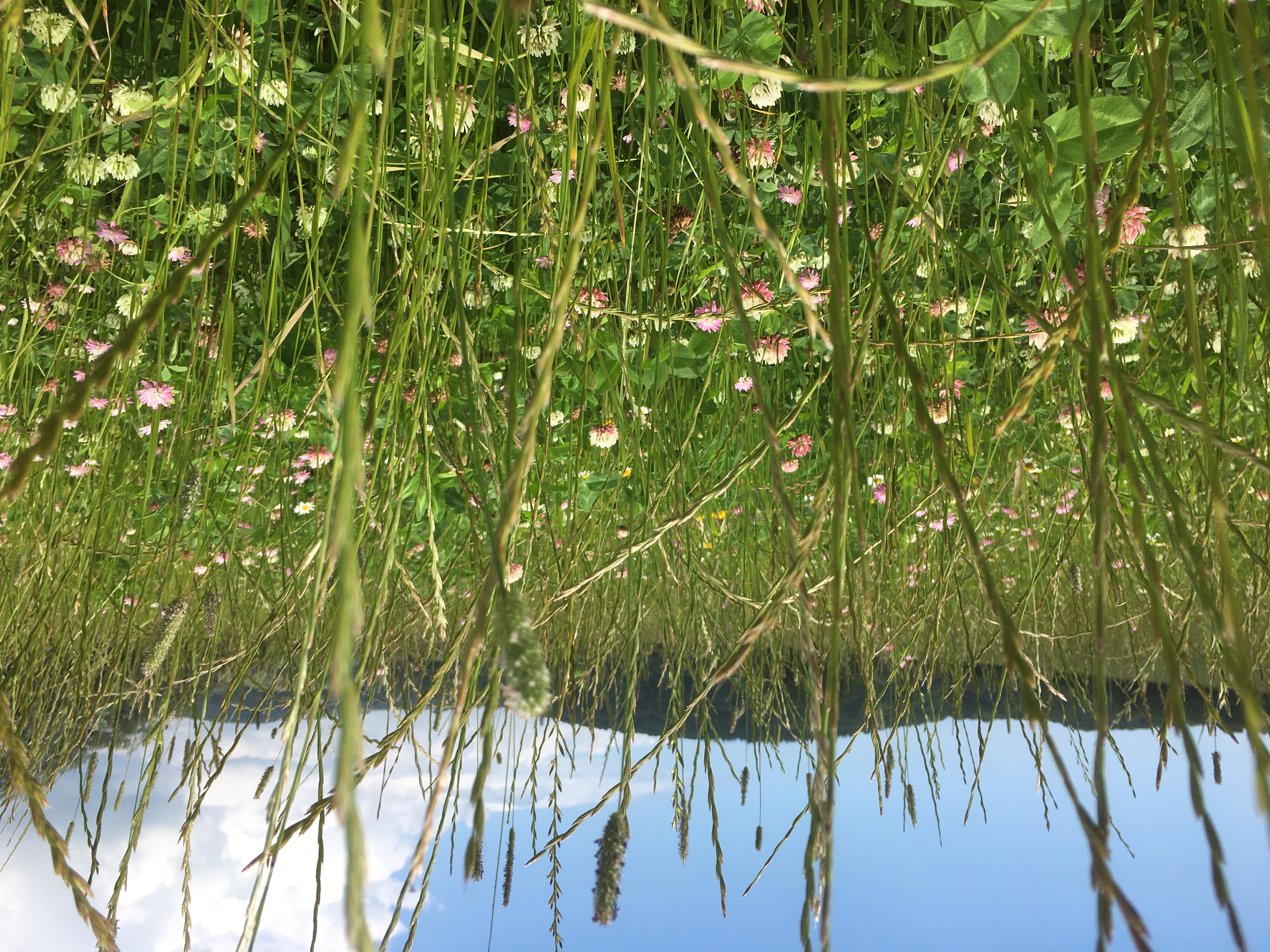 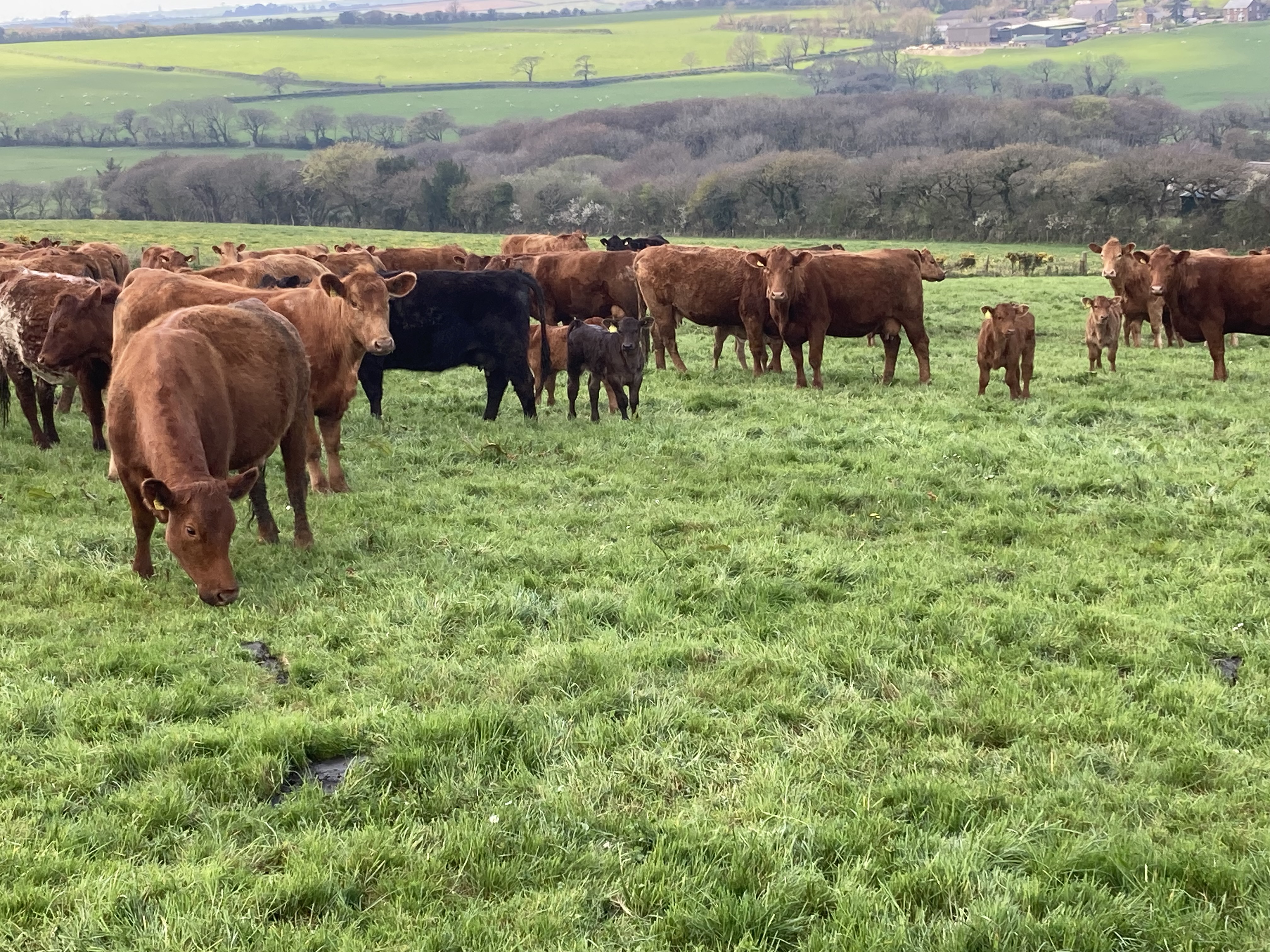 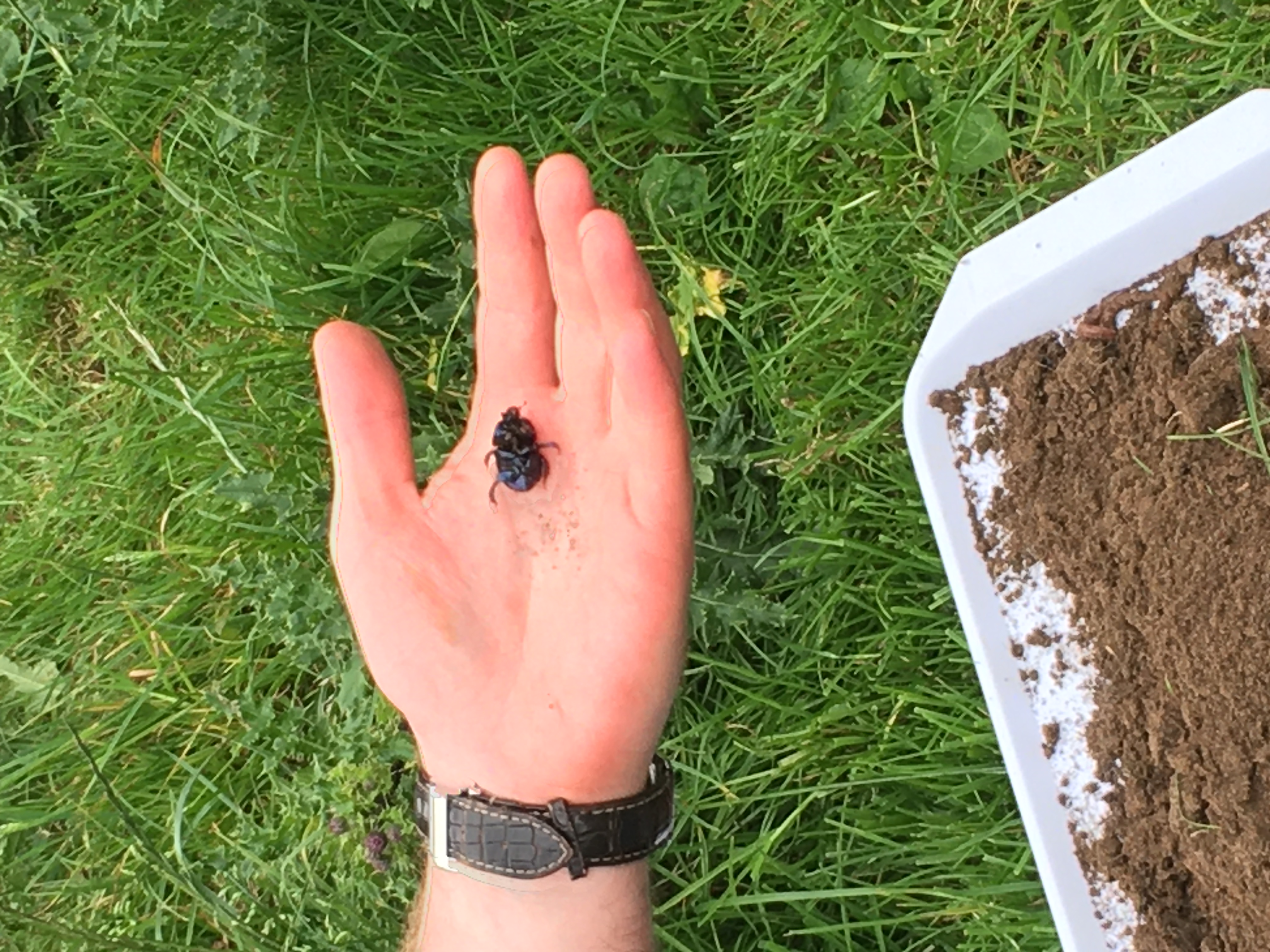 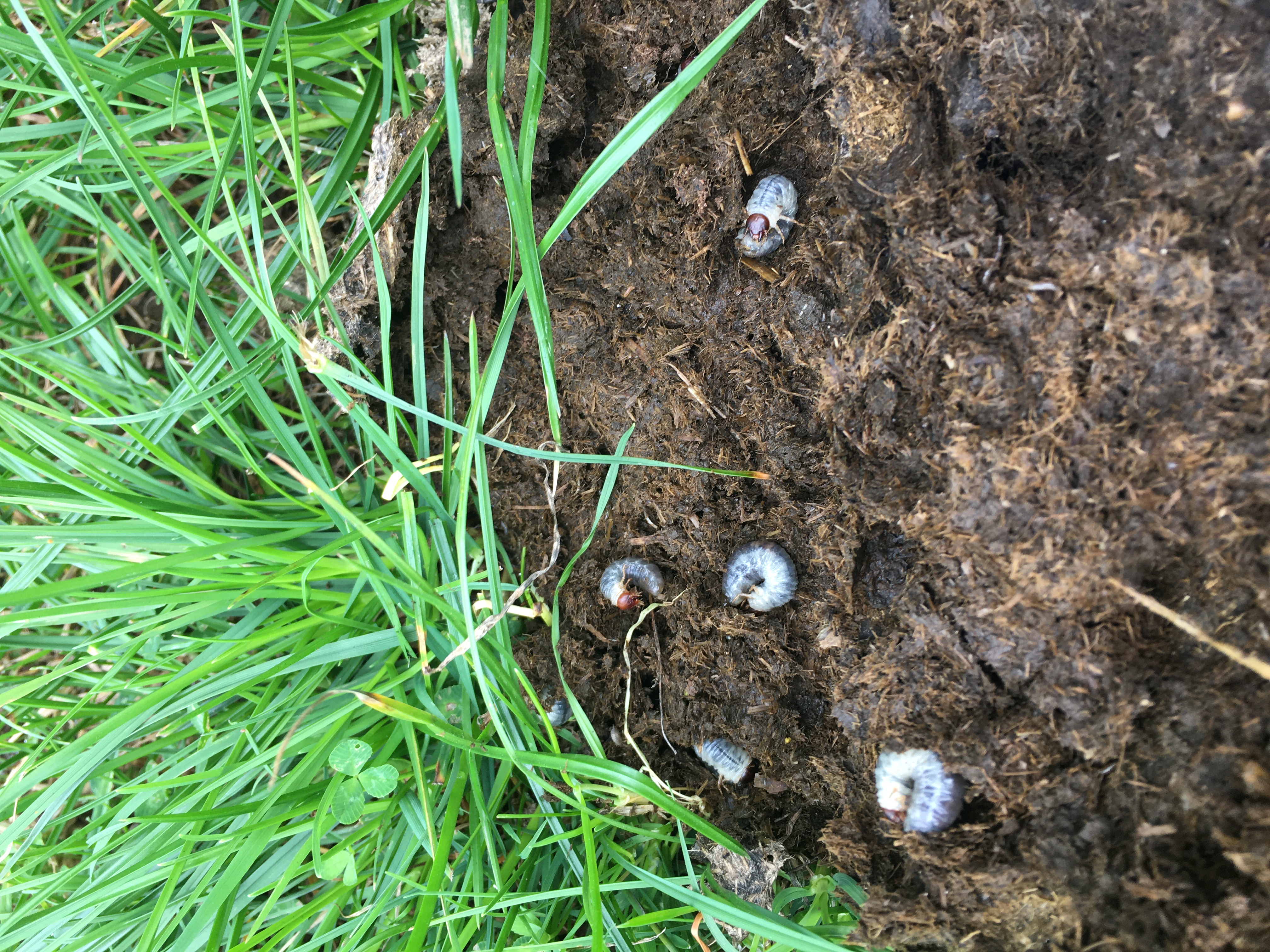 The National Lottery’s Climate Action Fund
“Climate change is everyone’s business”

Farm Net Zero is the first Lottery project that has recognized the Farming Community
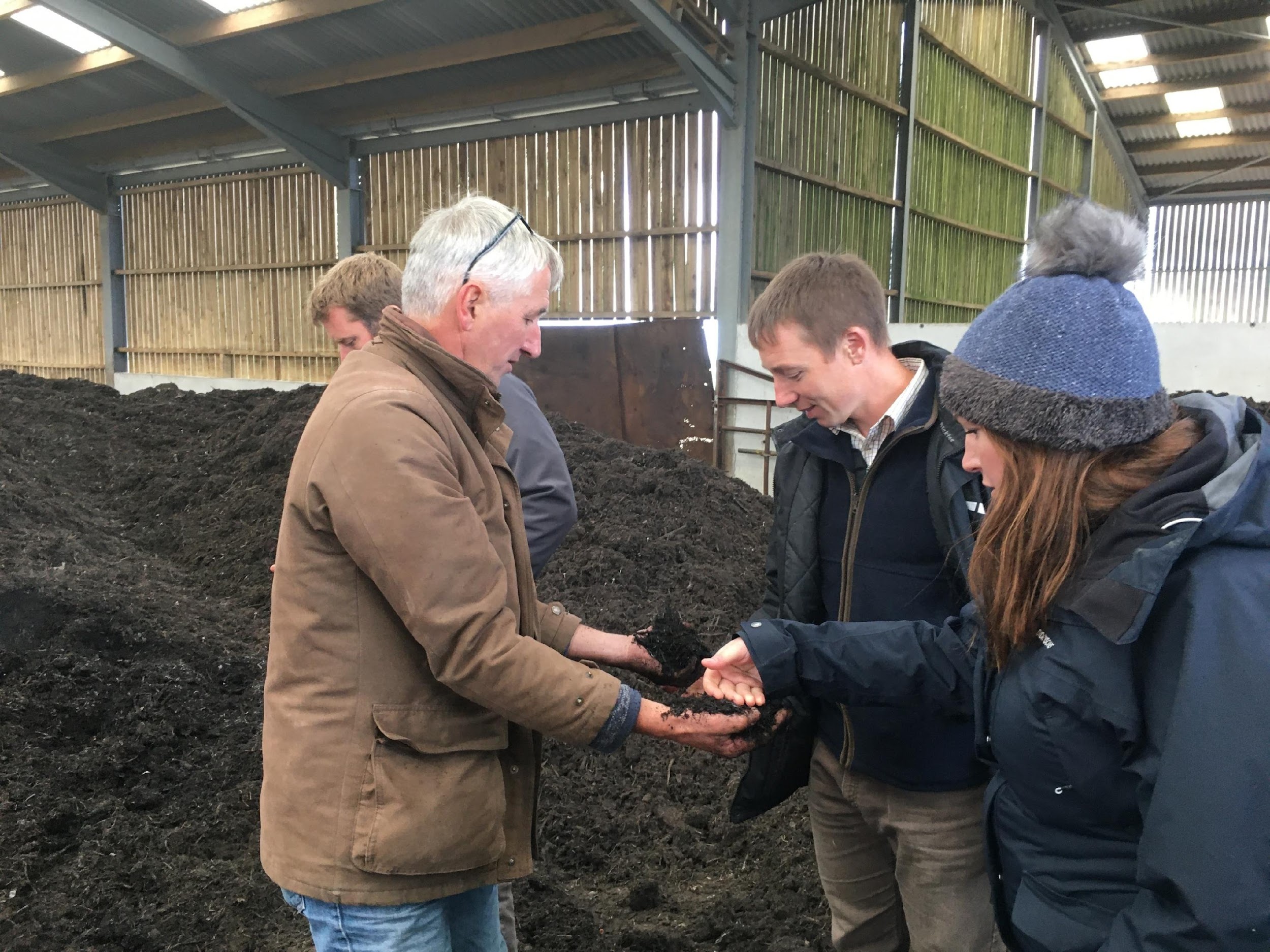 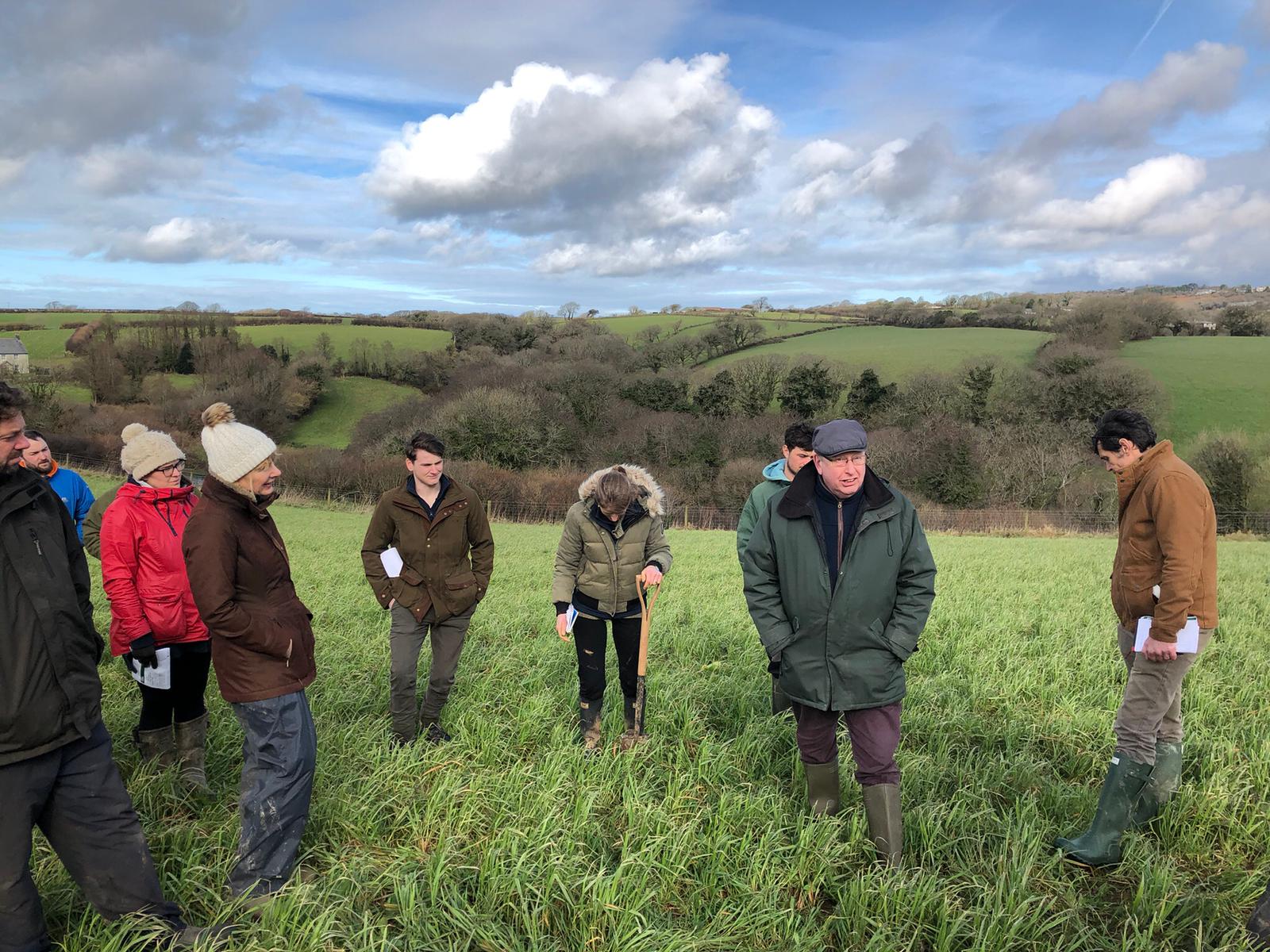 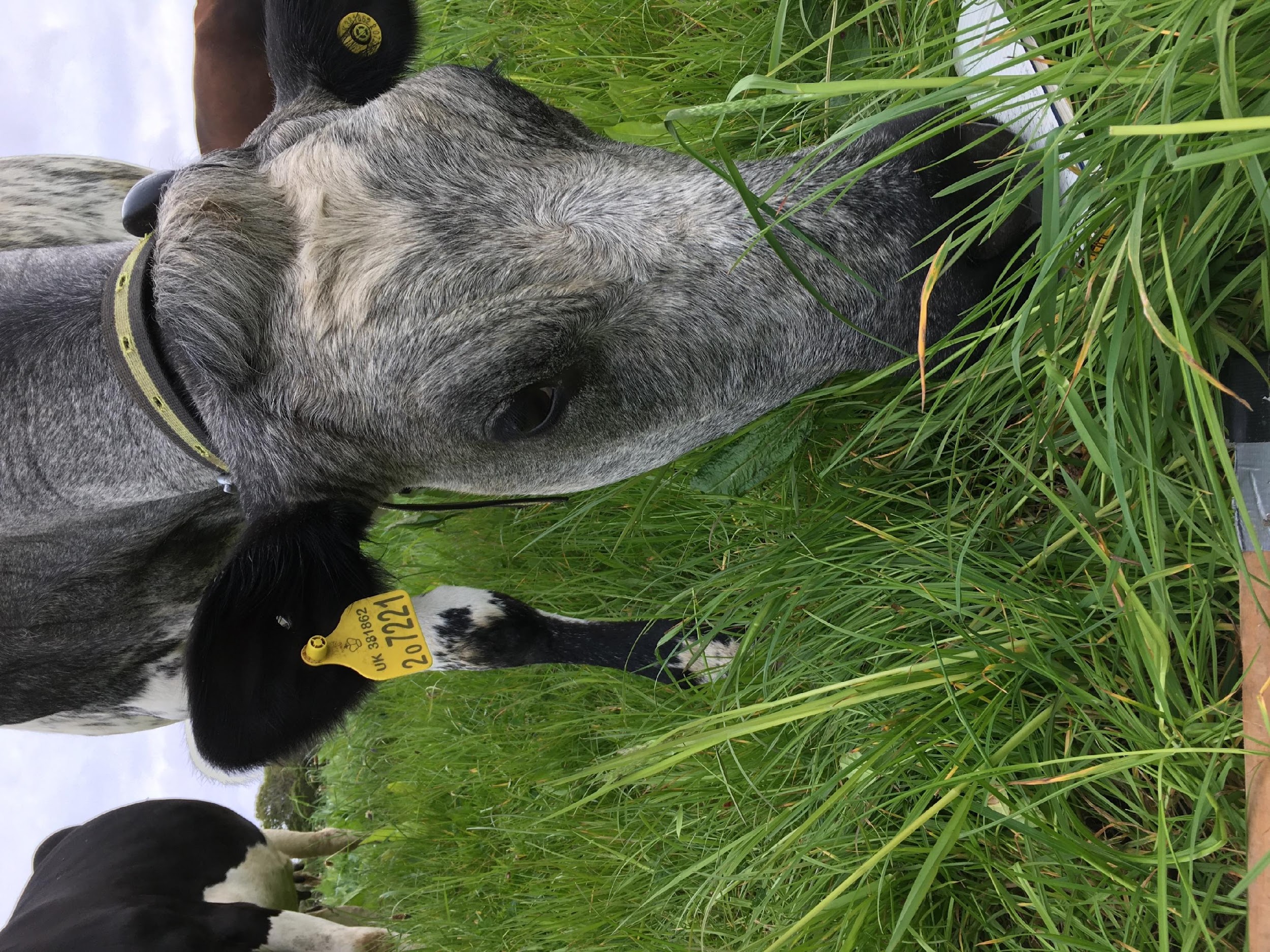 Knowledge sharing
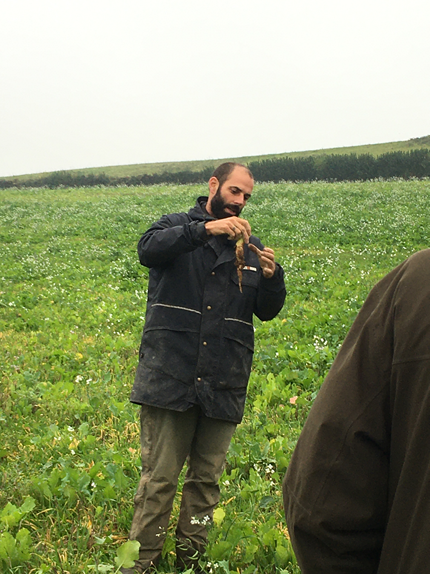 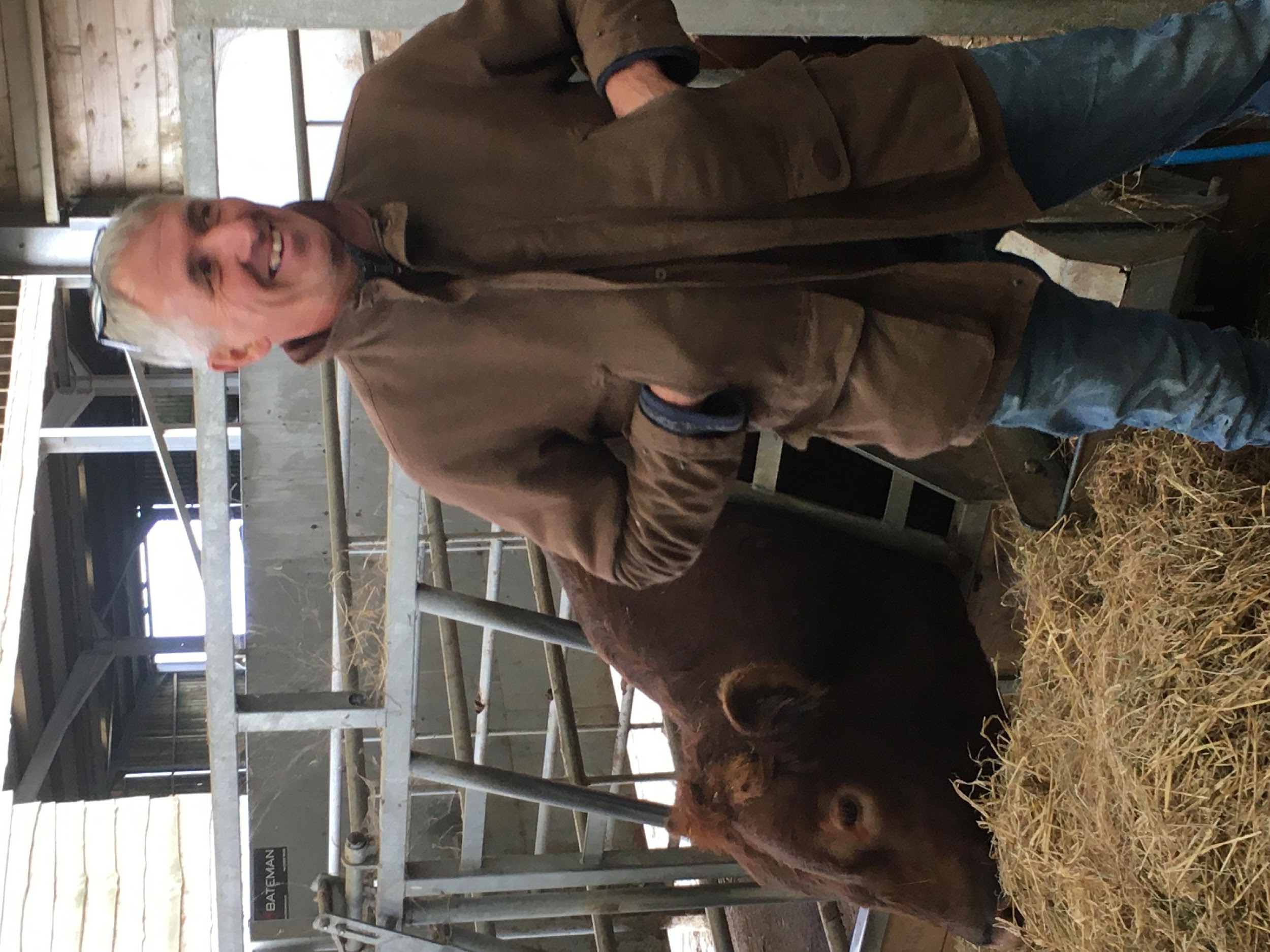 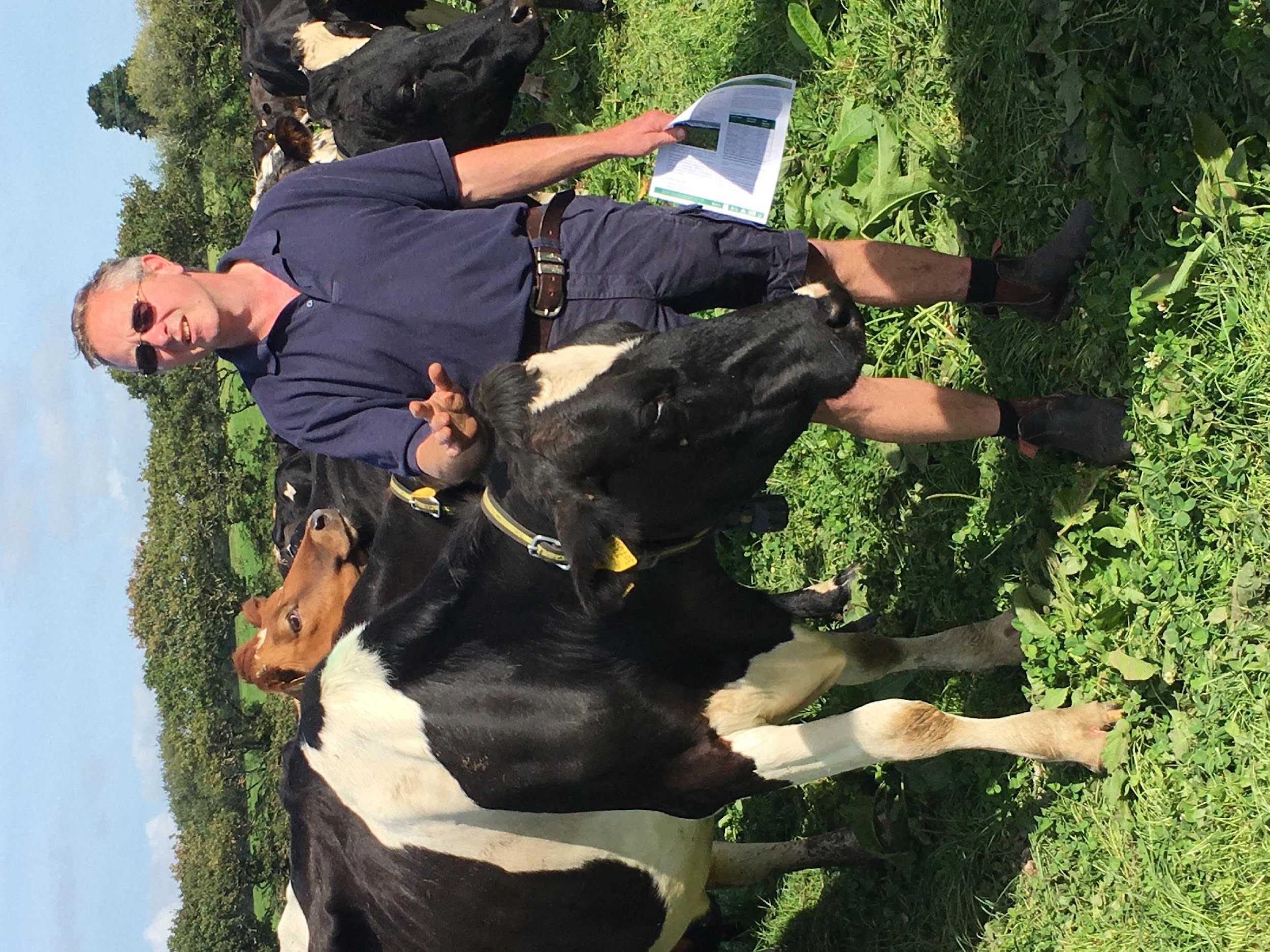 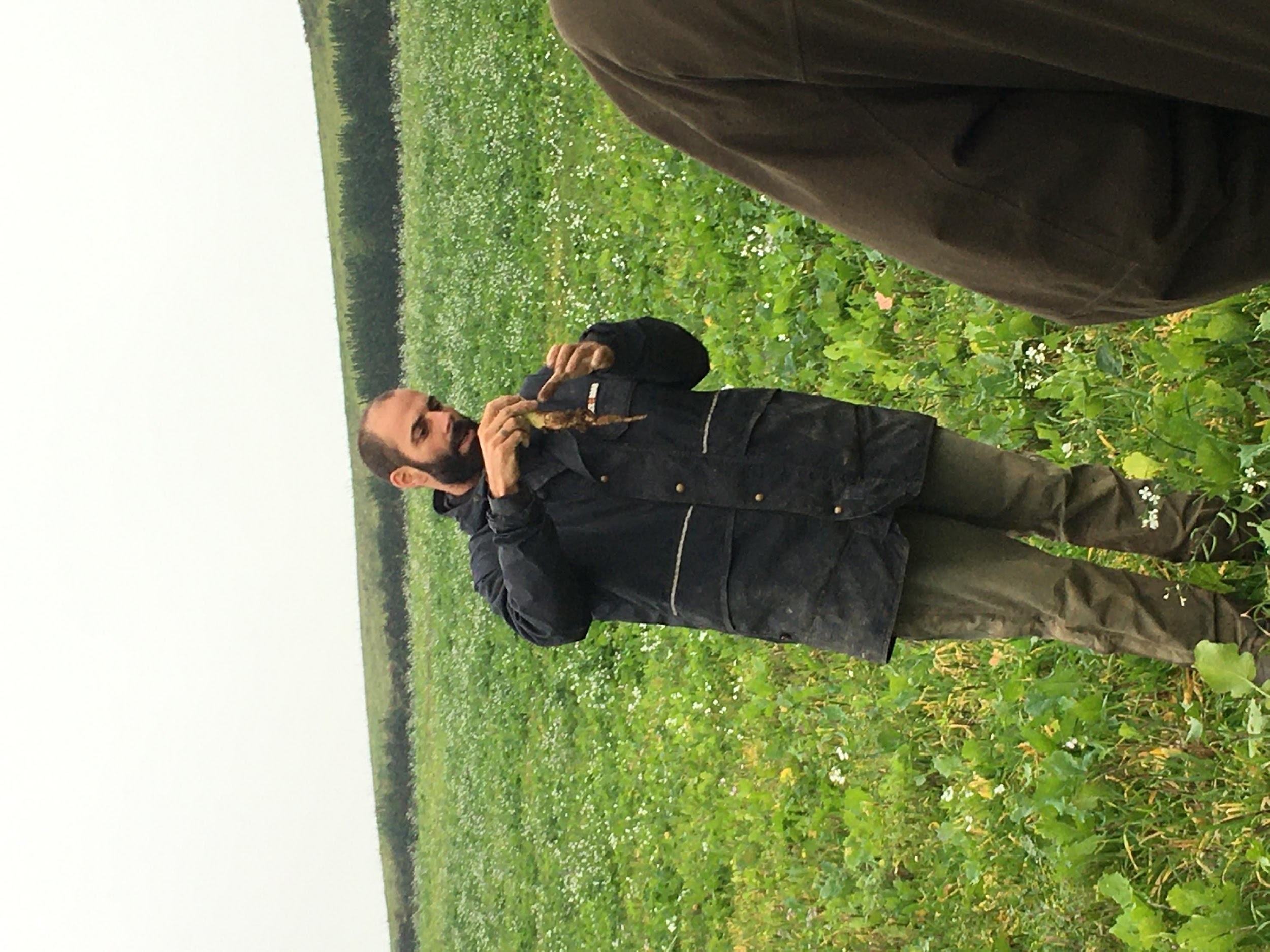 Why?
Reduction in carbon footprint increases farmers resilience

Withstand climatic and economic stresses
Recover rapidly
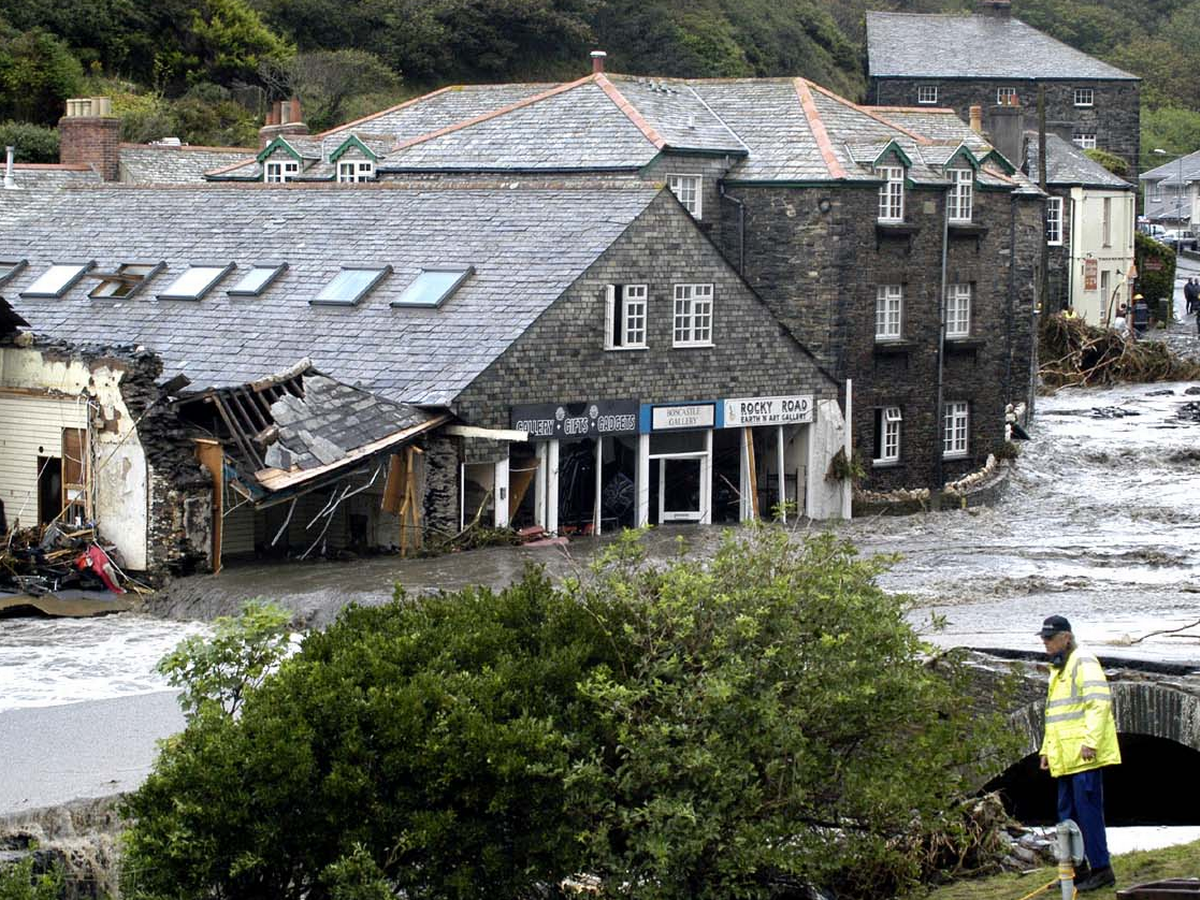 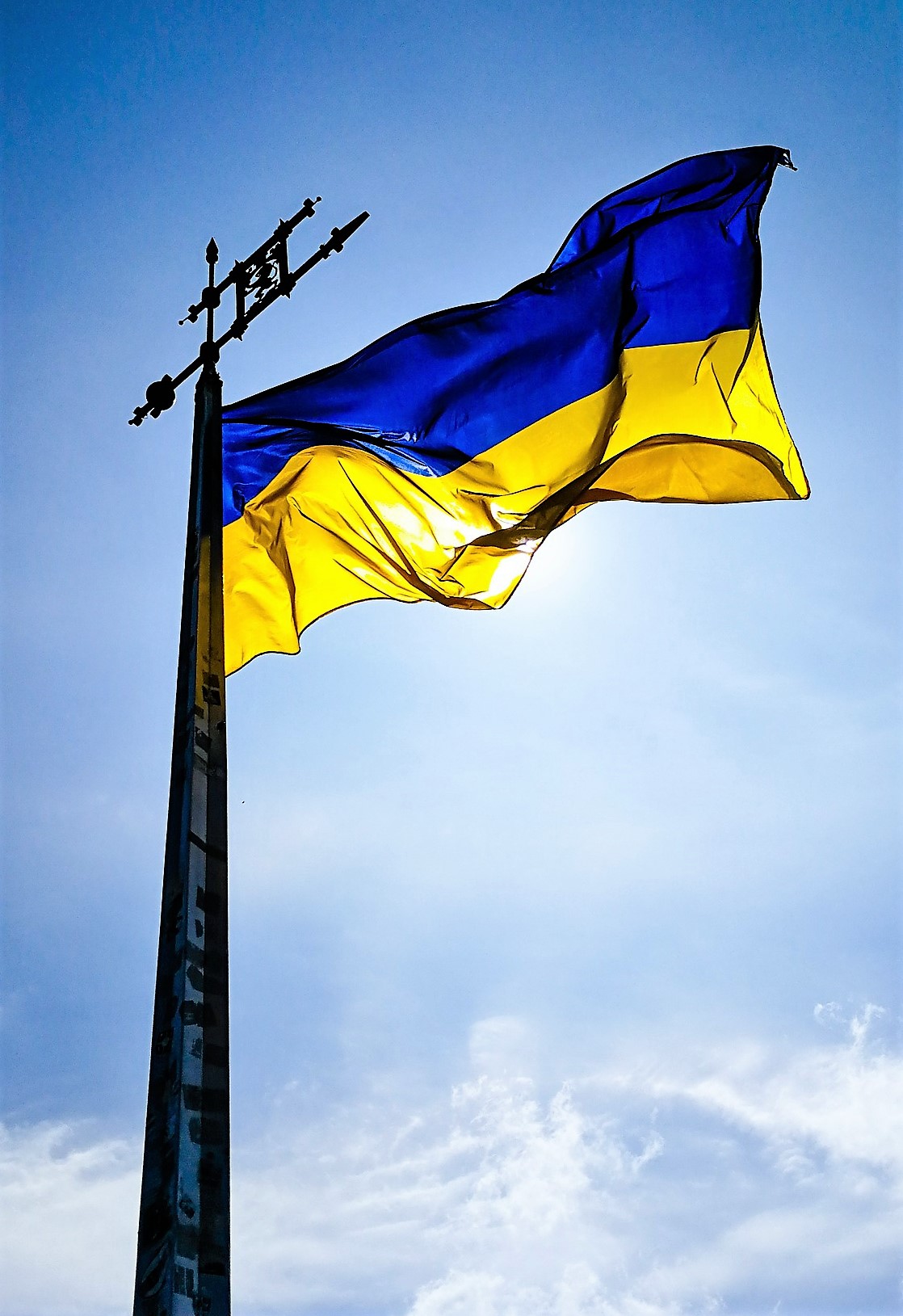 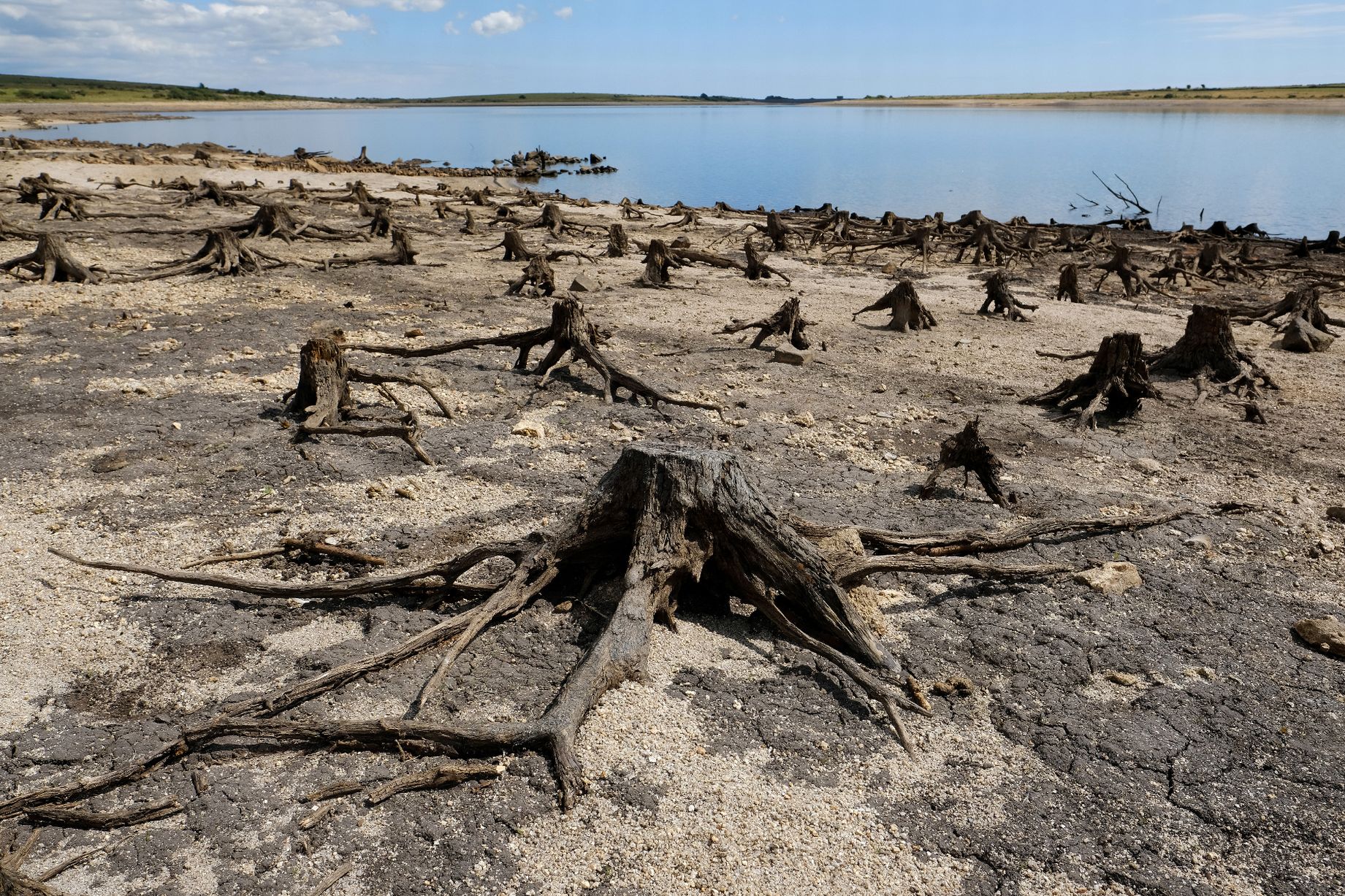 The simple equation
Atmosphere
Photosynthesis
Fossil fuels
Soil
Global warming potential of different gases
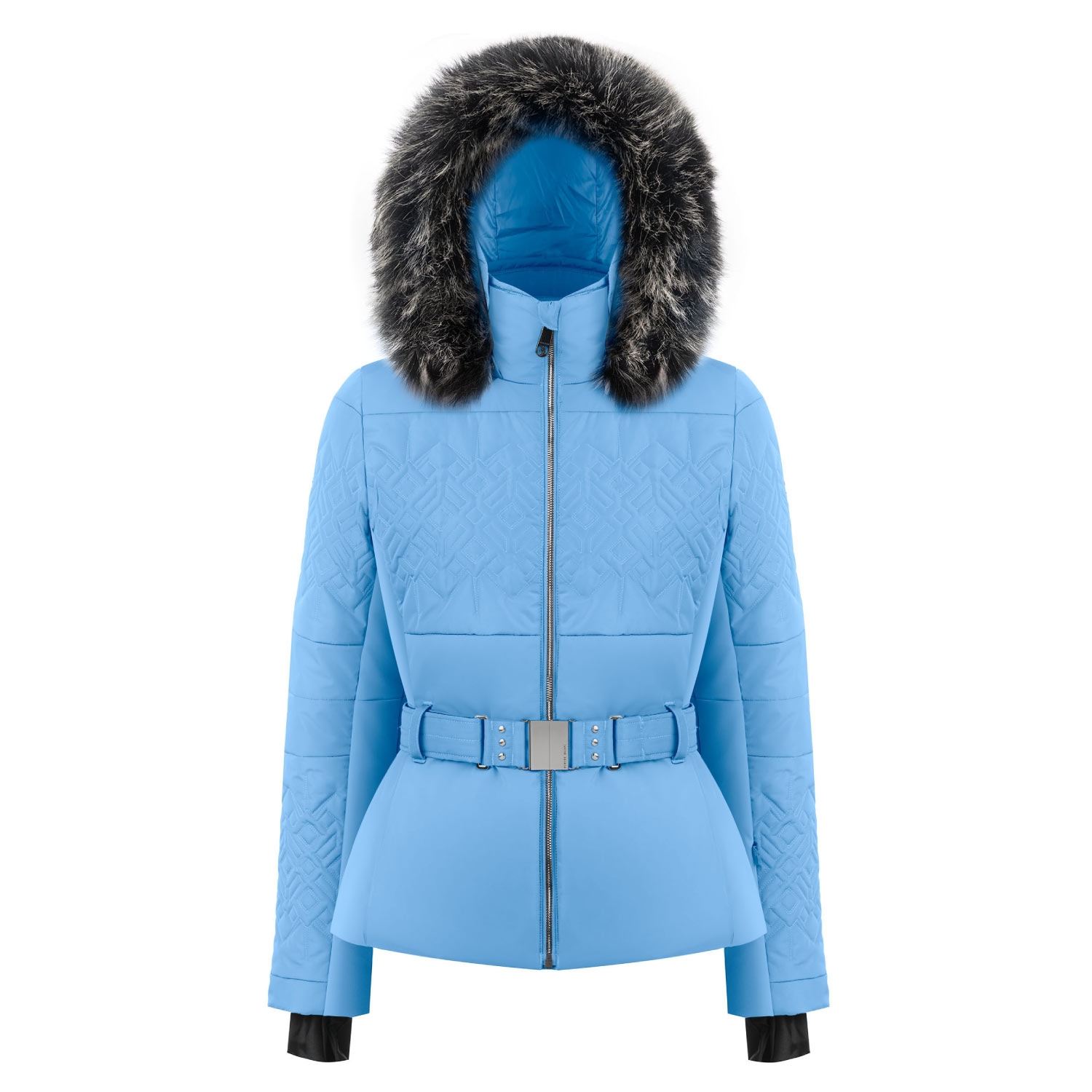 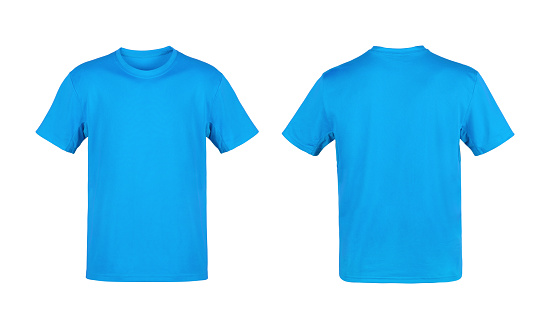 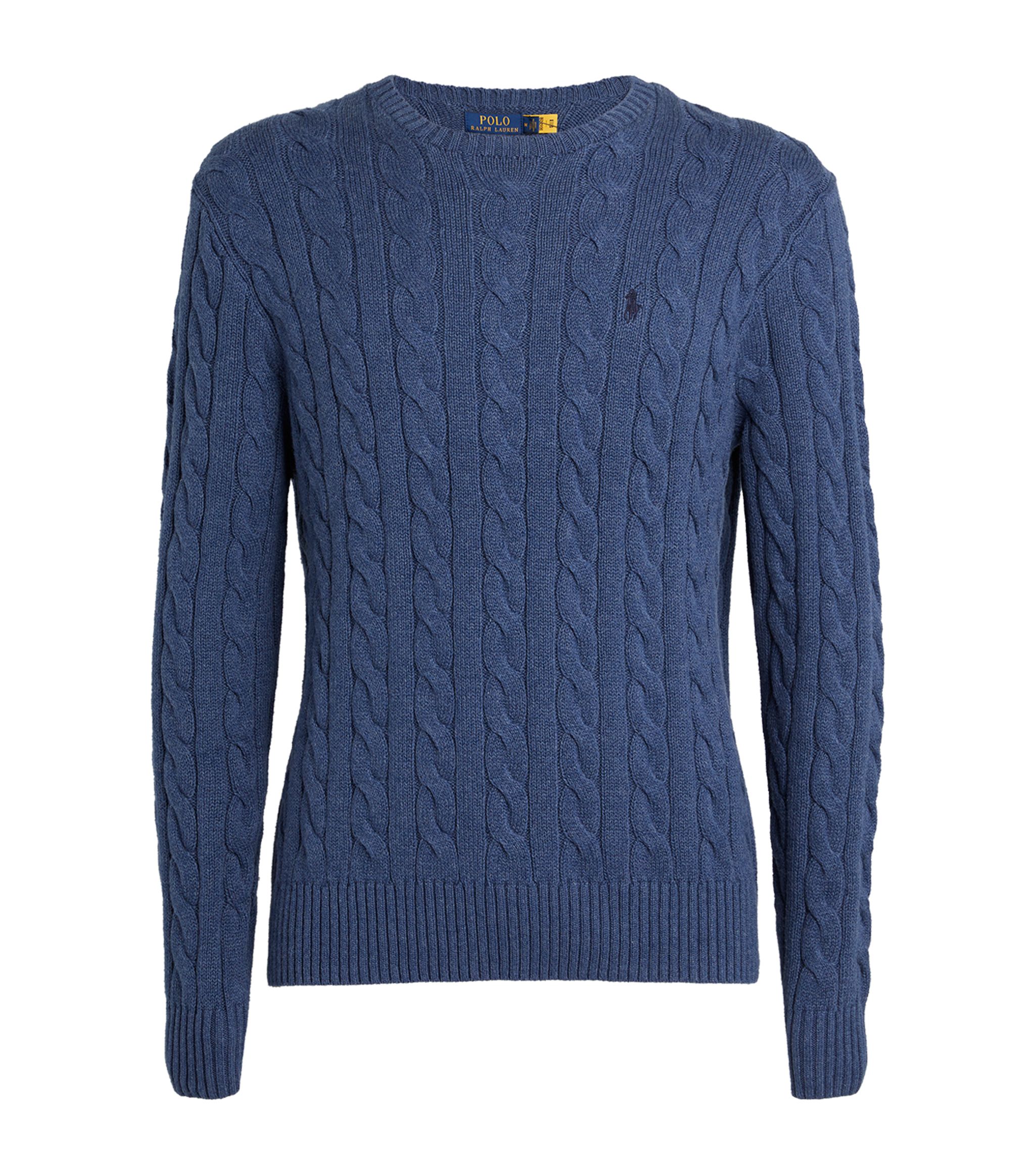 Methane
Carbon dioxide
Nitrous
 oxide
Global Warming Potential
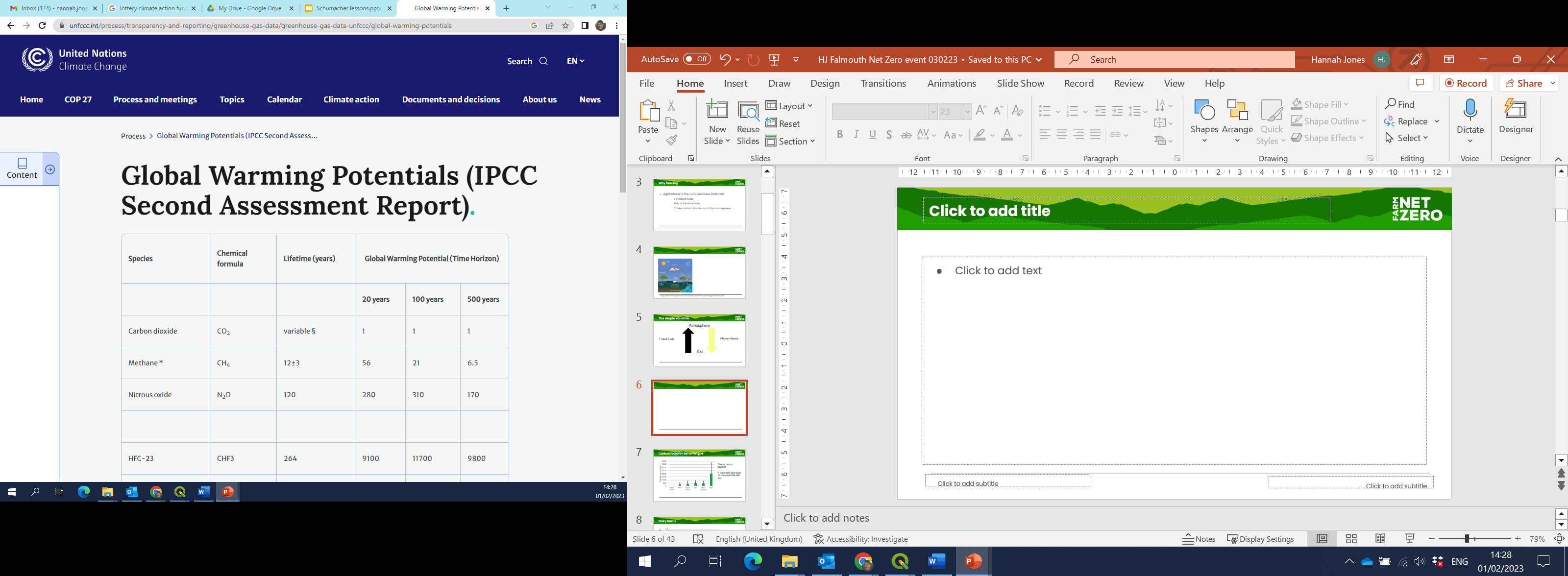 United Nations Climate Change IPCC Second Assessment Report
Tonnes of carbon dioxide equivalent  - tCO2e

For the same gas volume

~310 unit volumes of carbon dioxide = 1 unit volume of nitrous gas
Linking the numbers to on-farm practice
How do you balance sustainability and profitability with a smaller carbon footprint?

Where are the opportunities to reduce emissions as well as improve sequestration?

How does this align with net zero ambitions for the UK, supply chains and our farms?
The four big emitters
Livestock

Feed 

Fuel

Fertiliser
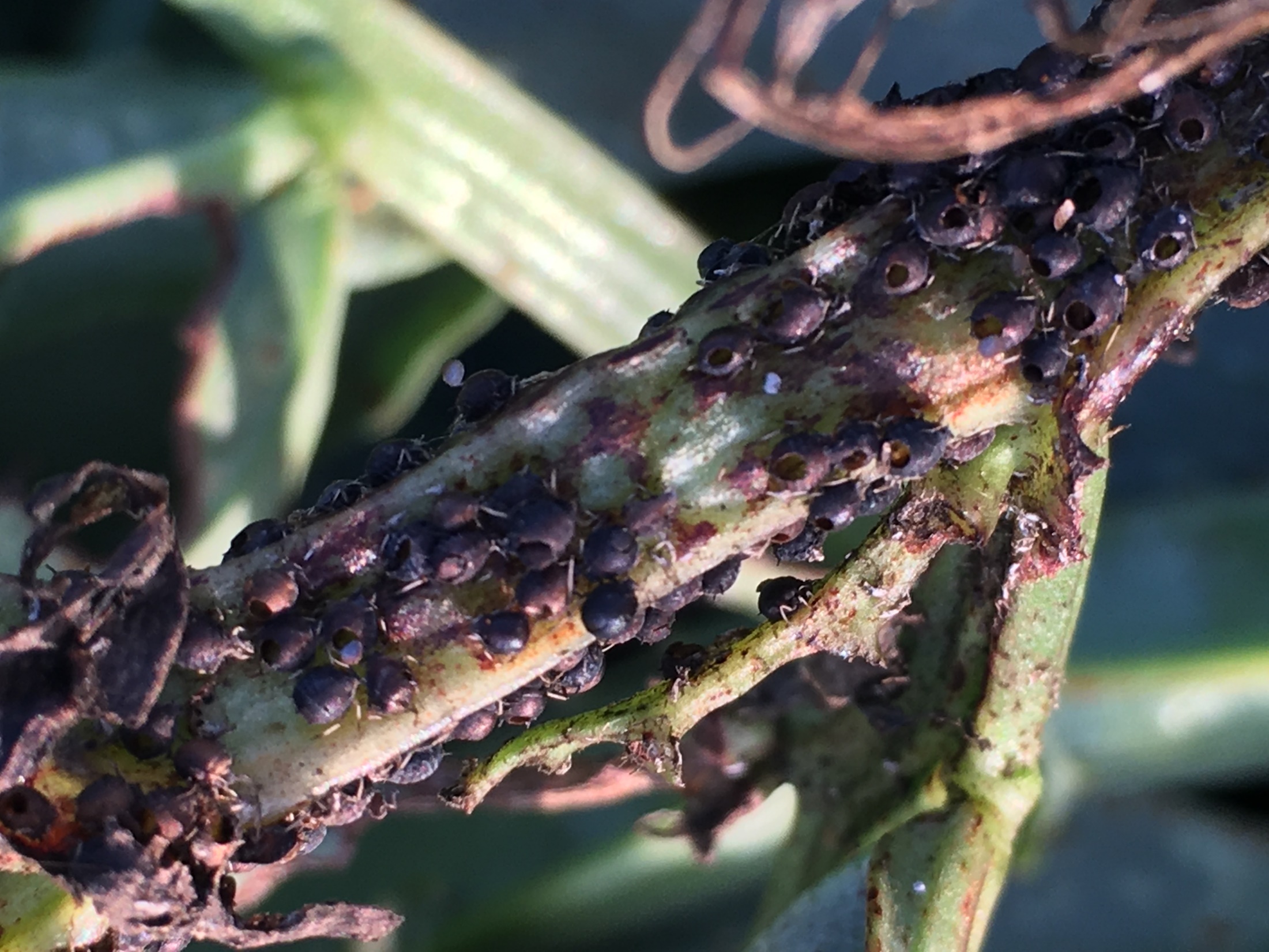 How do we measure change?
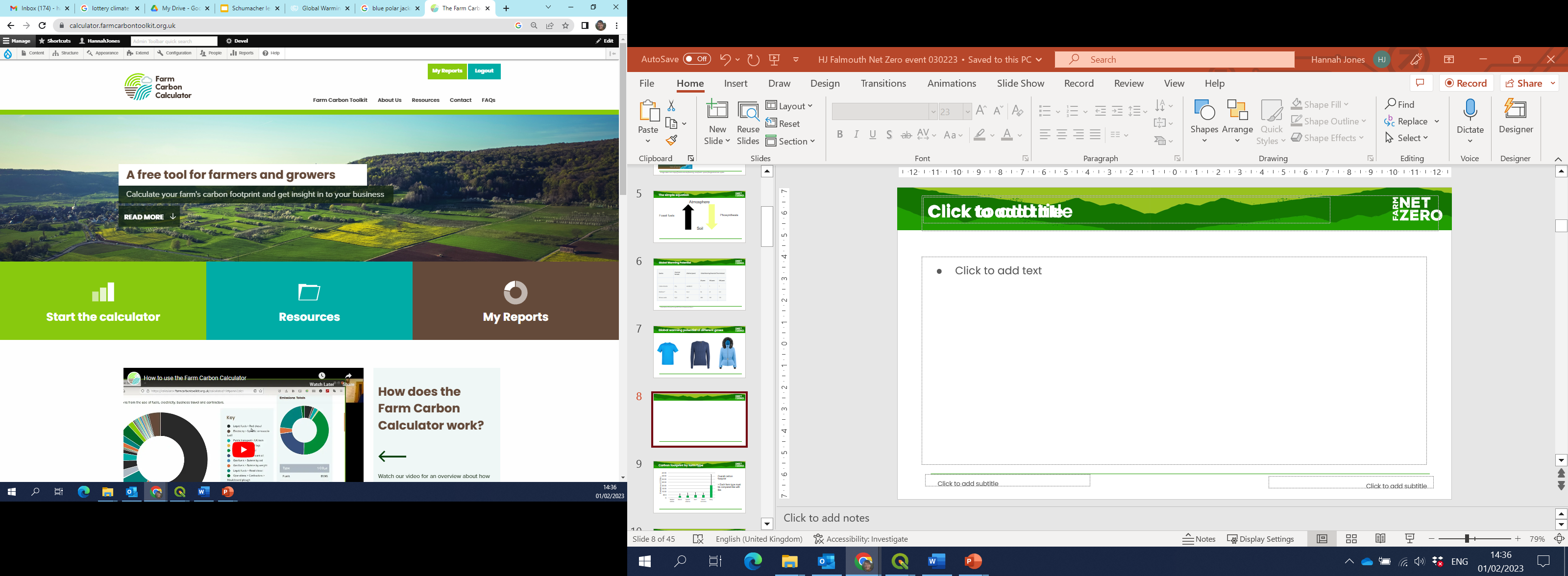 The Farm Carbon Calculator
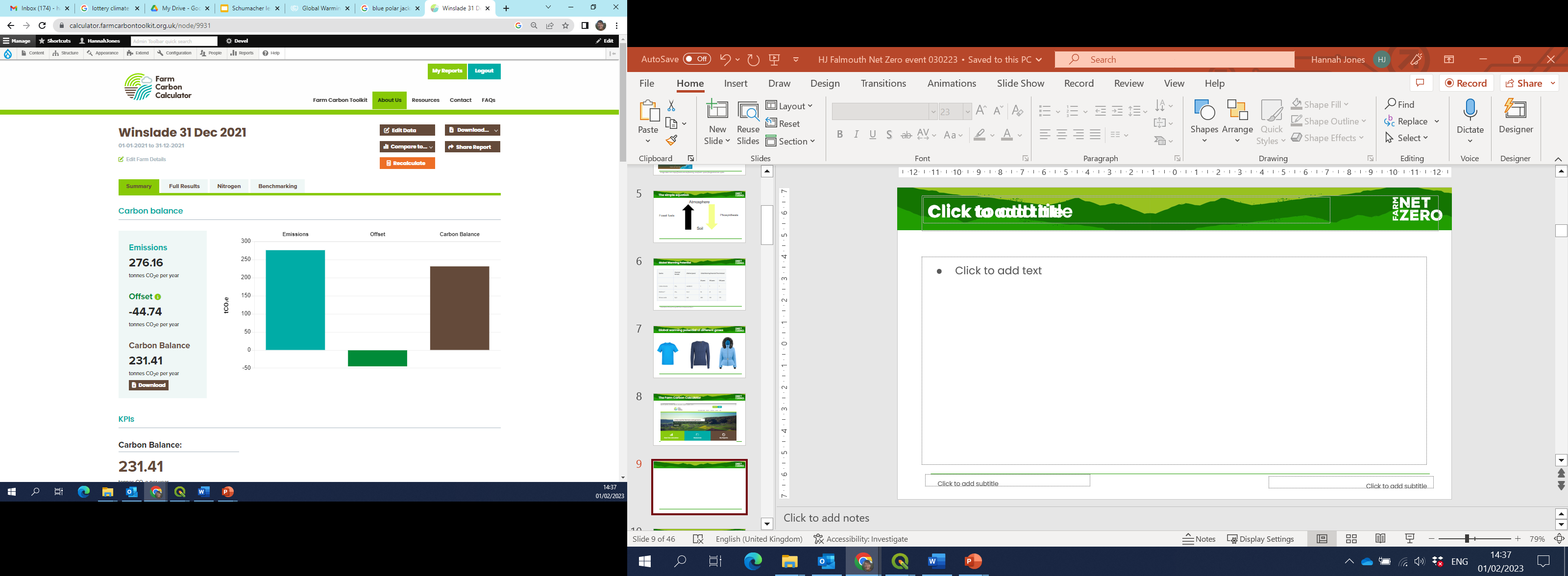 How carbon calculations work
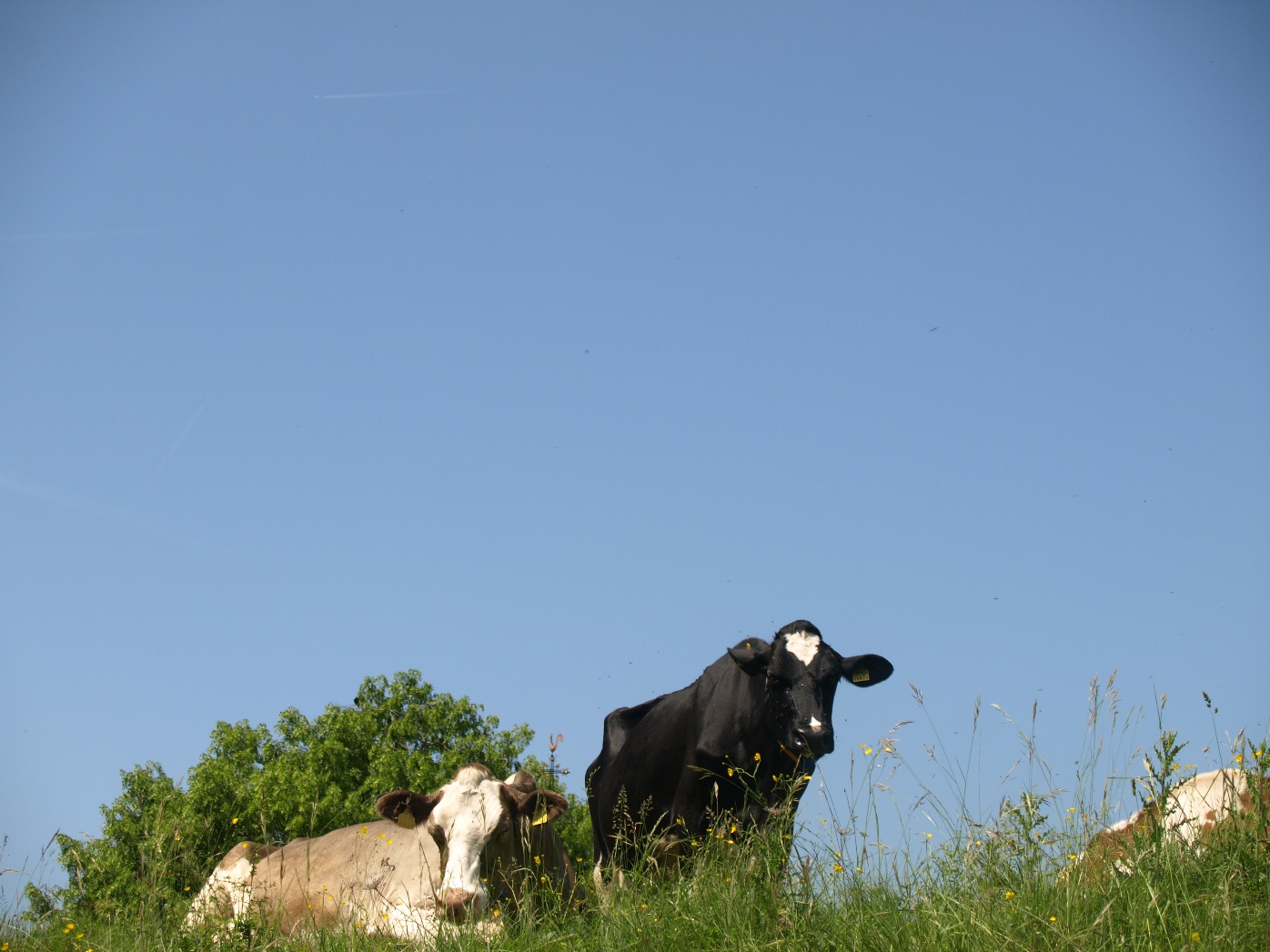 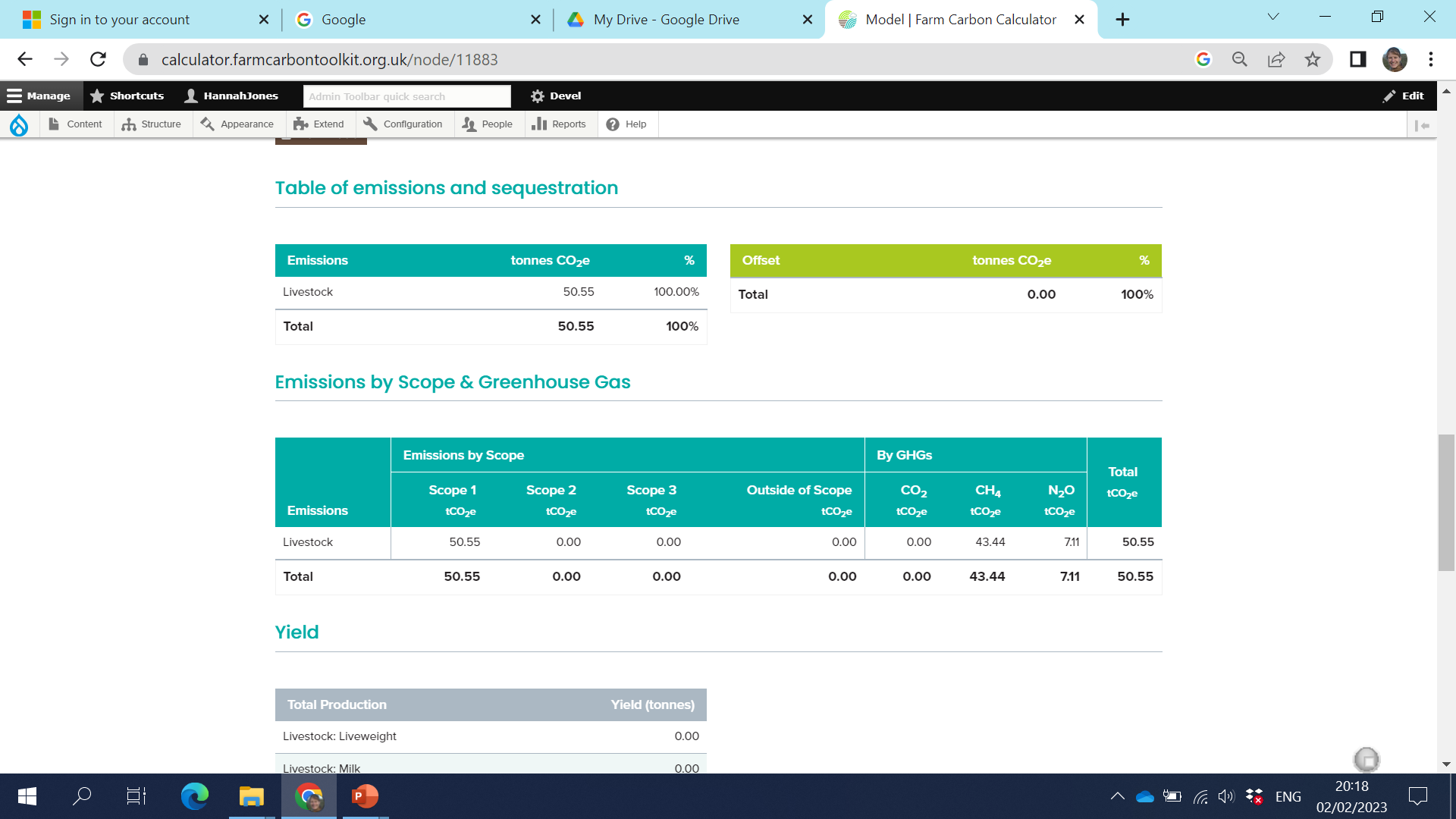 How to offset emissions
10 dairy cows = 50.55tCO2e emitting

Can be offset by:
10km of large growth hedge (2.5m wide) = 56.20 tCO2e sequestering
2.5 ha of grassland (1% increase in SOM in five years) = 53.06 tCO2e sequestering
7ha of 5-10 year old broadleaf woodland = 54.04 tCO2e sequestering
Maize
Improvement
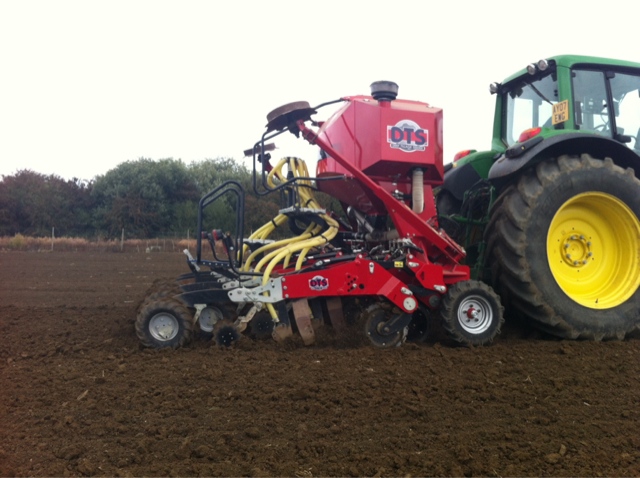 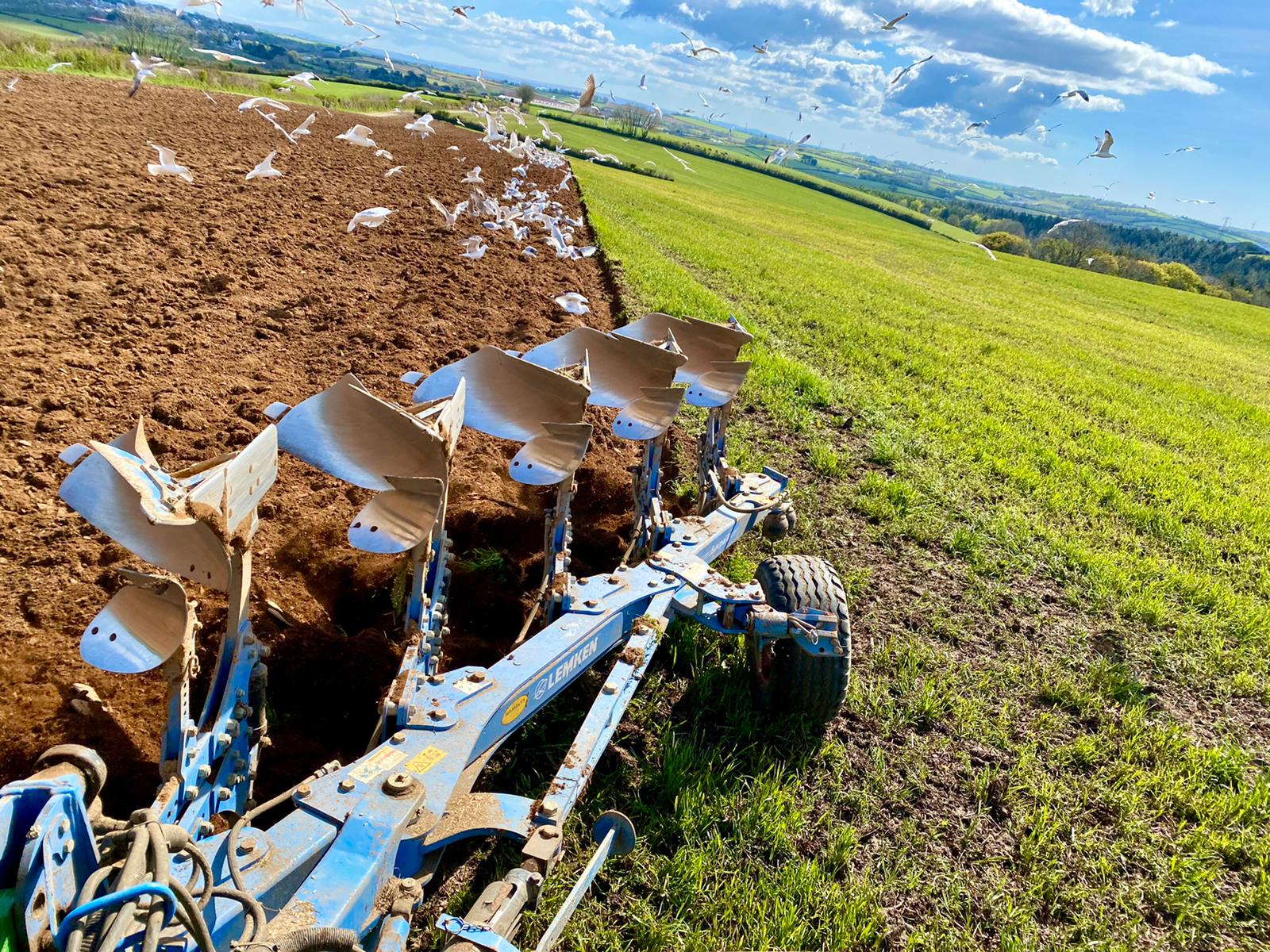 The under storey…
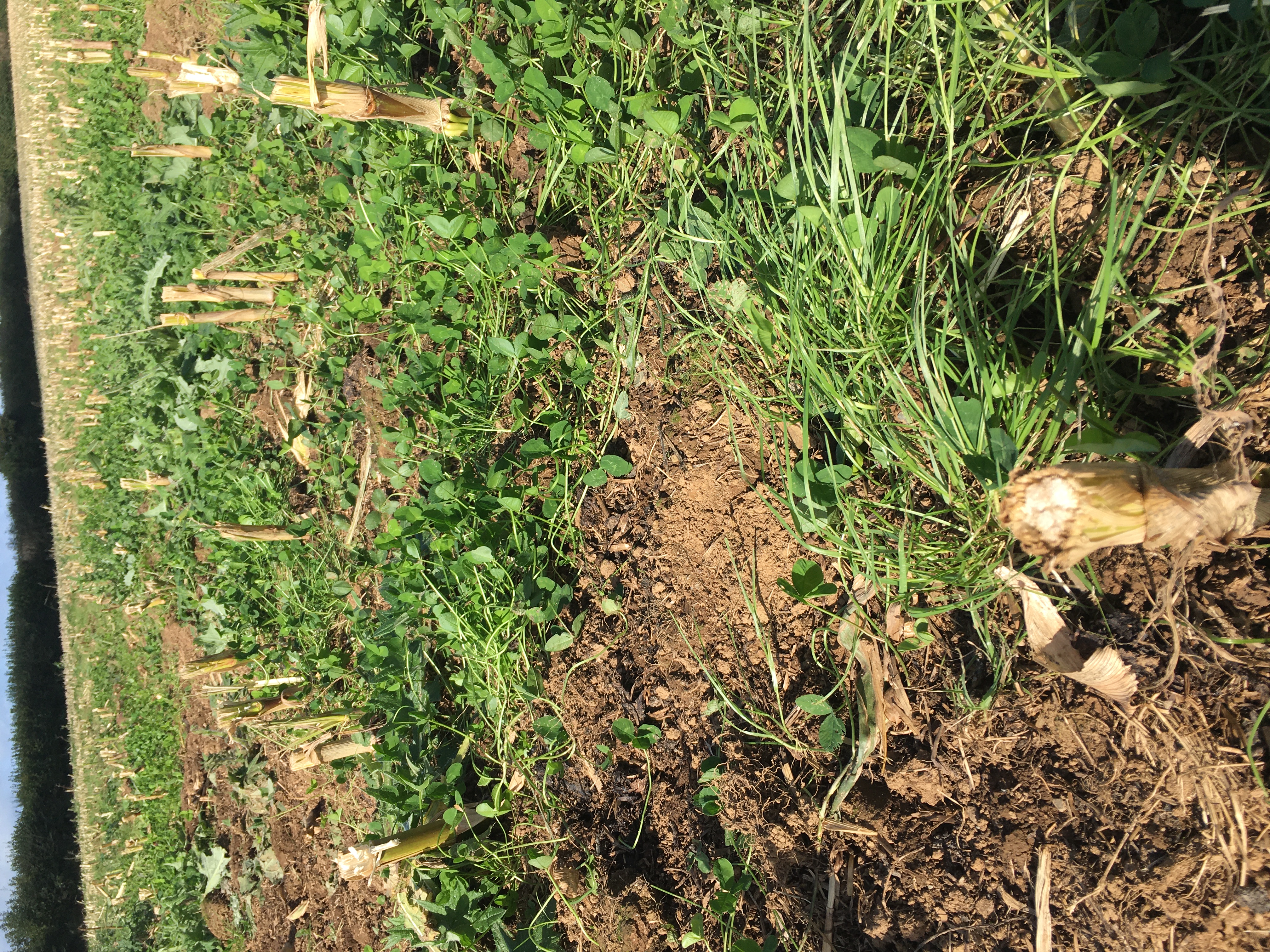 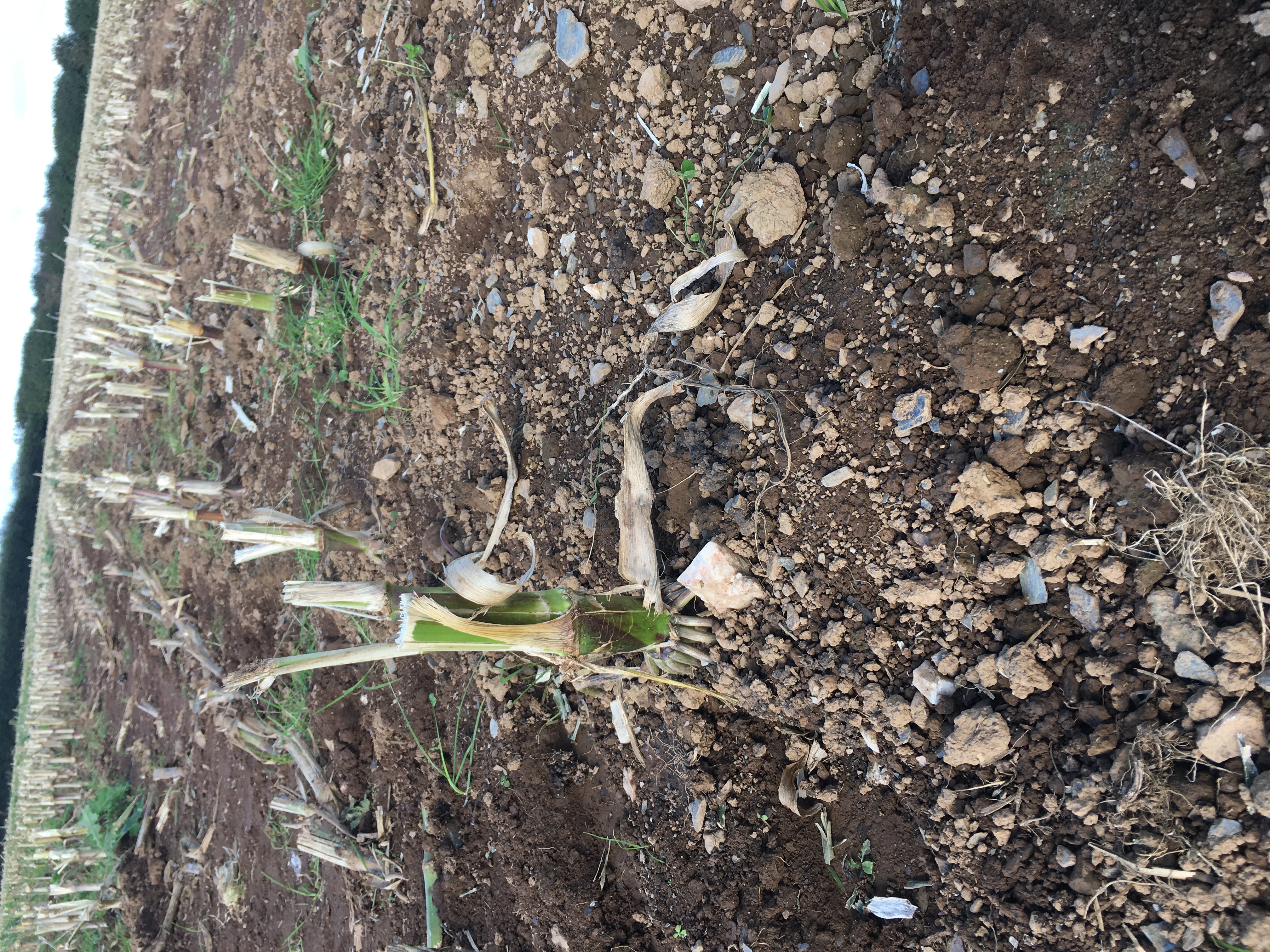 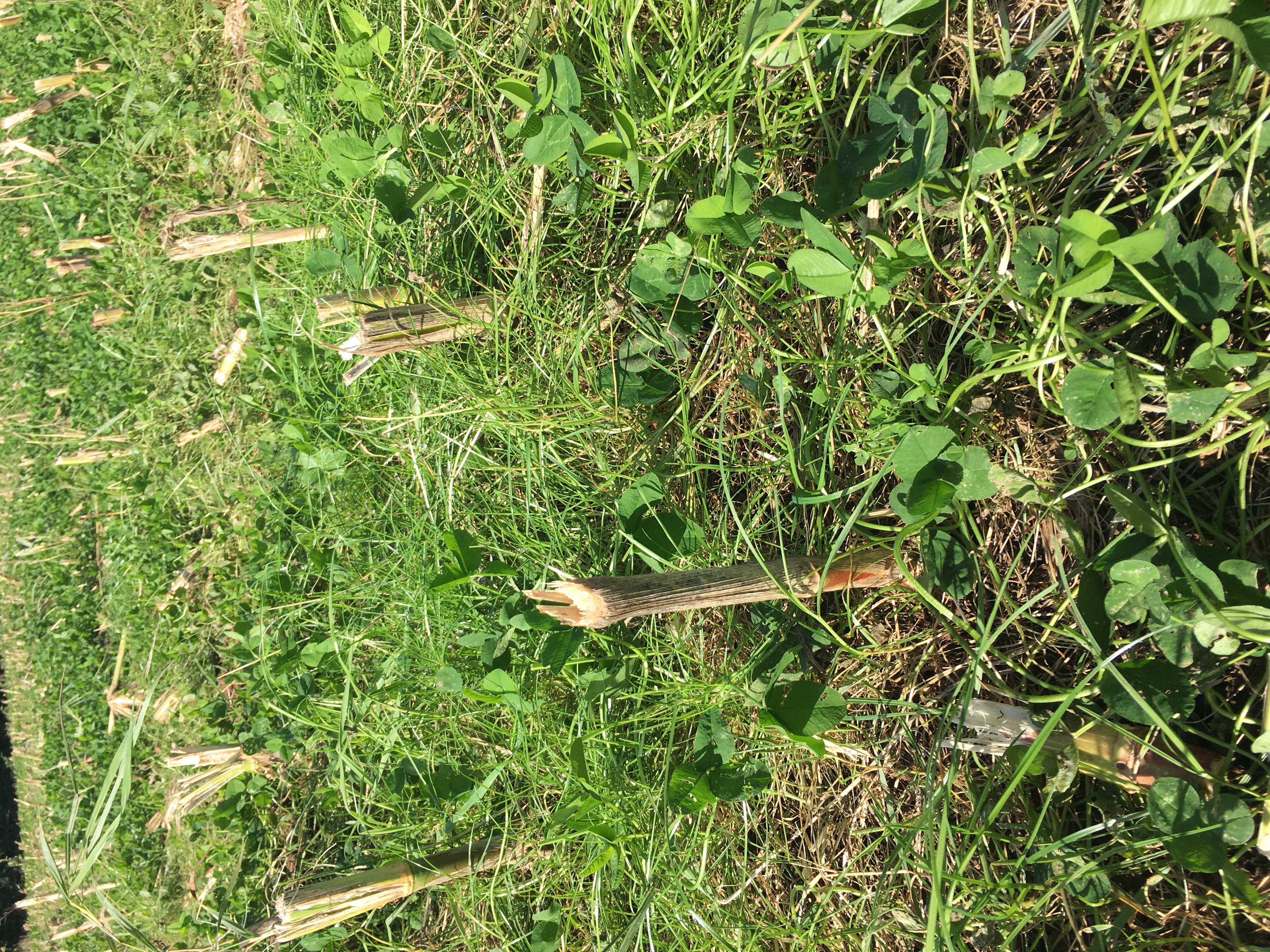 Saves of an estimated 60 tCO2e
Grasslands to support biodiversity

Low inputs

Select breed of cow to graze scrub and rough pasture

Tree ‘browsing’ for cattle welfare and habitat management

Optimal grazing system
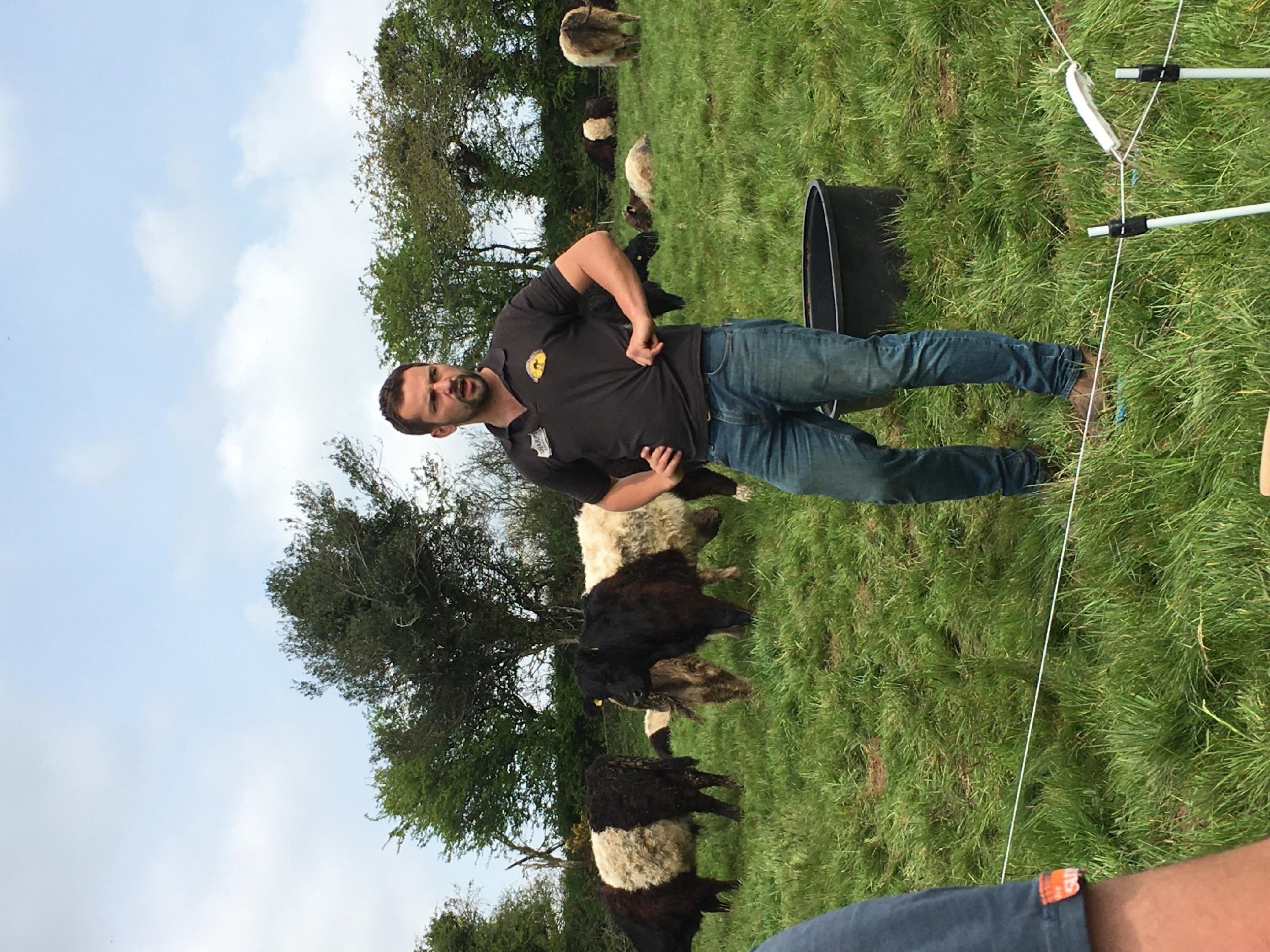 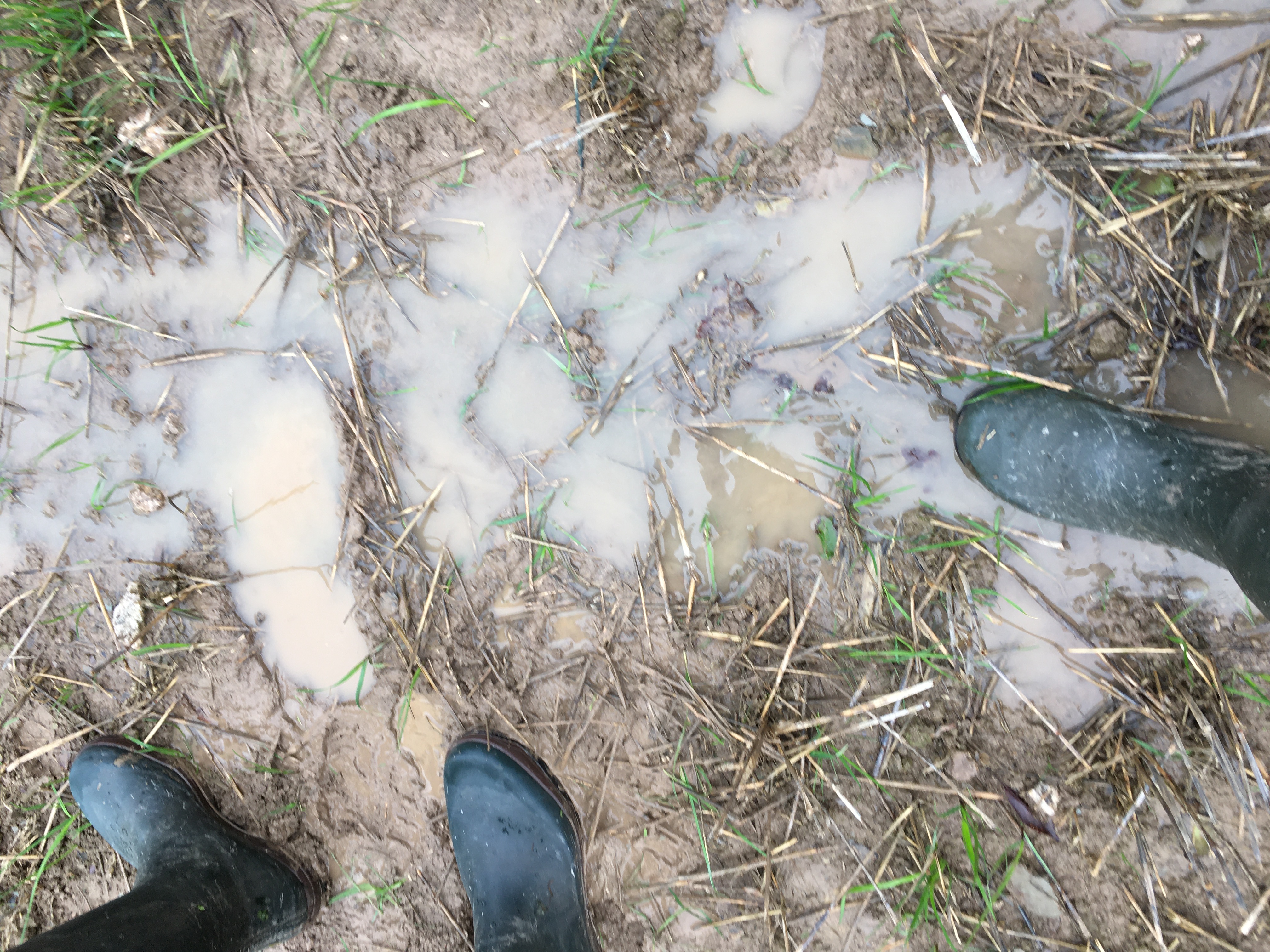 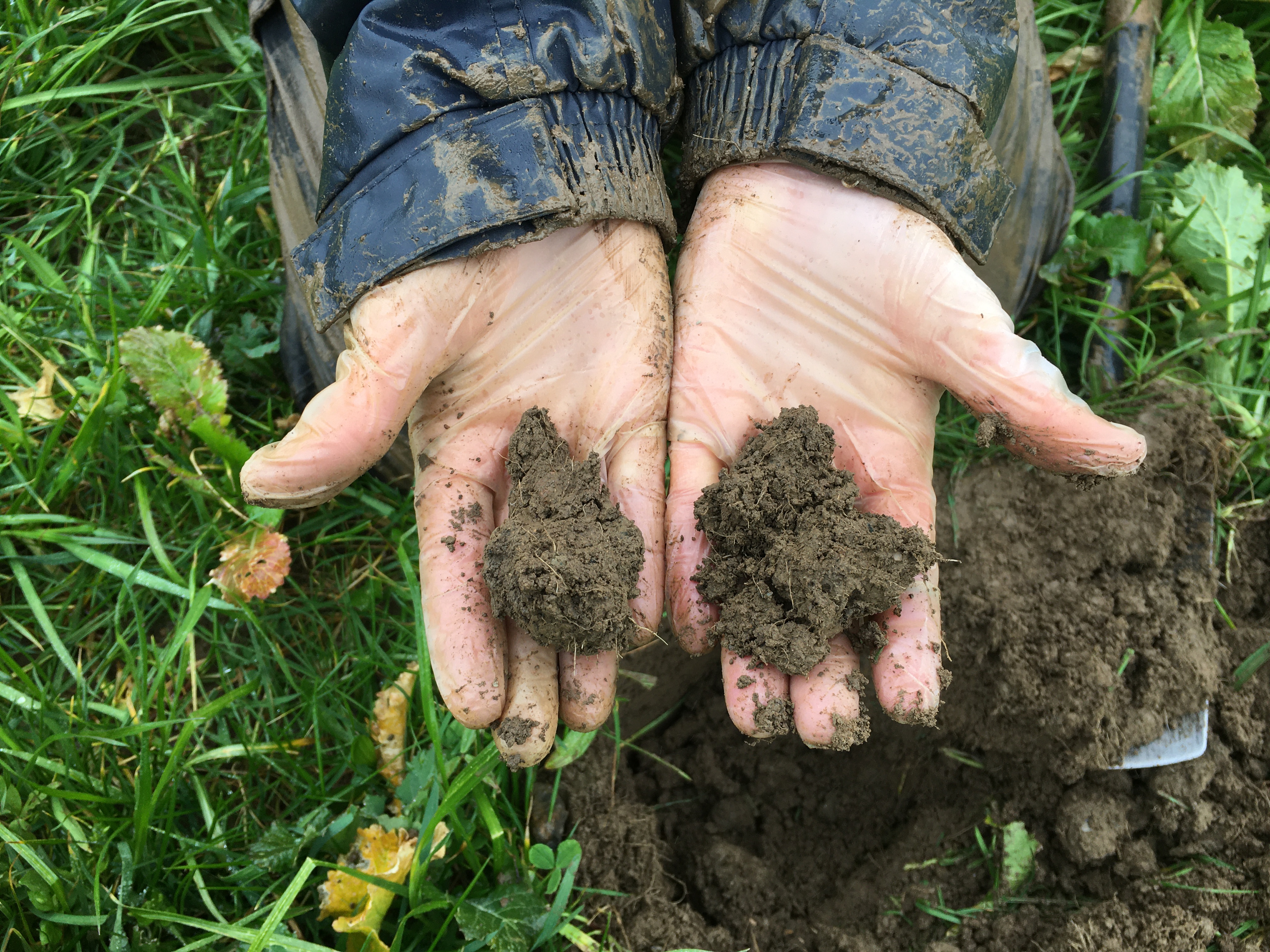 Soil stability
Increasingly unstable
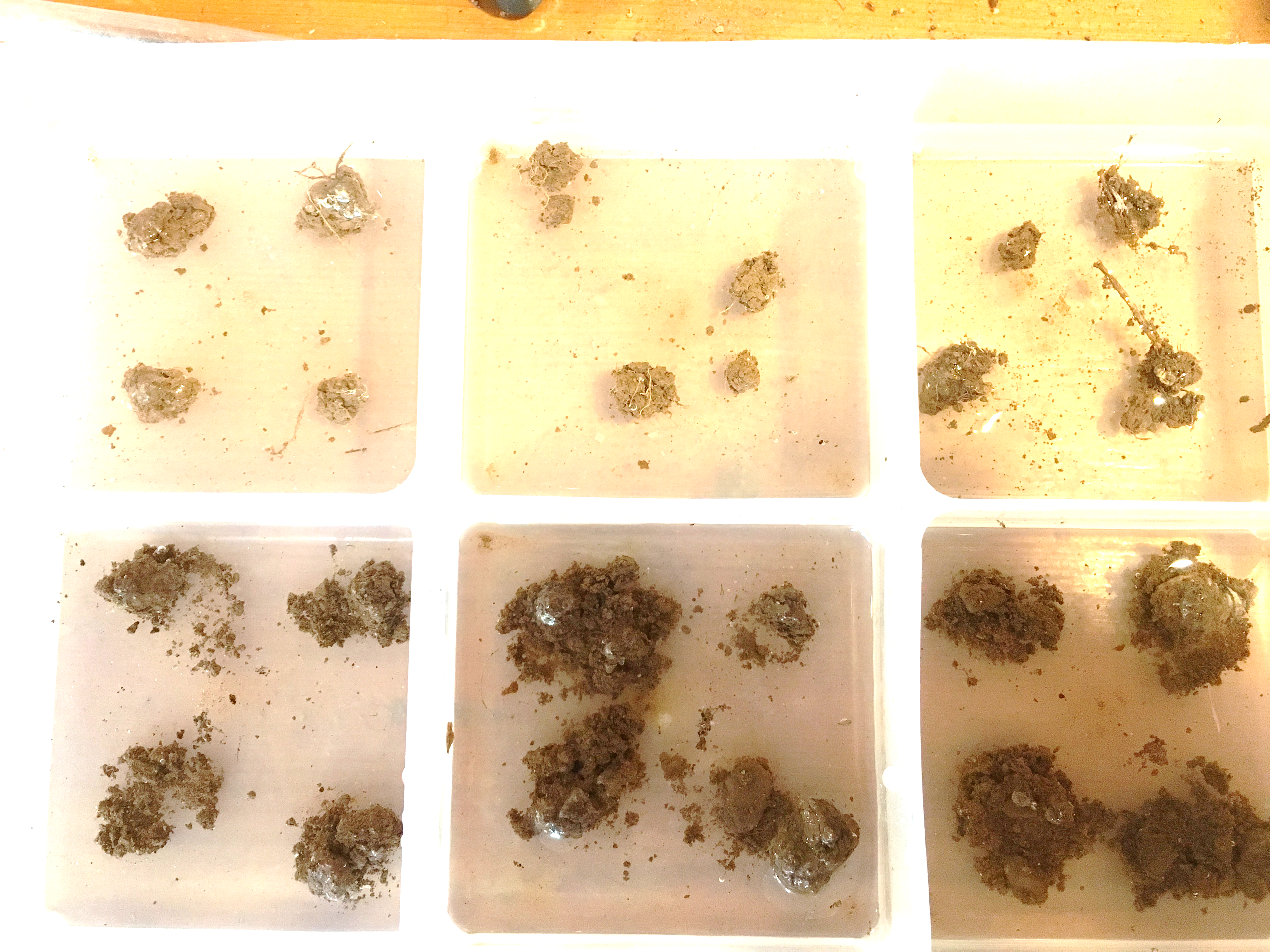 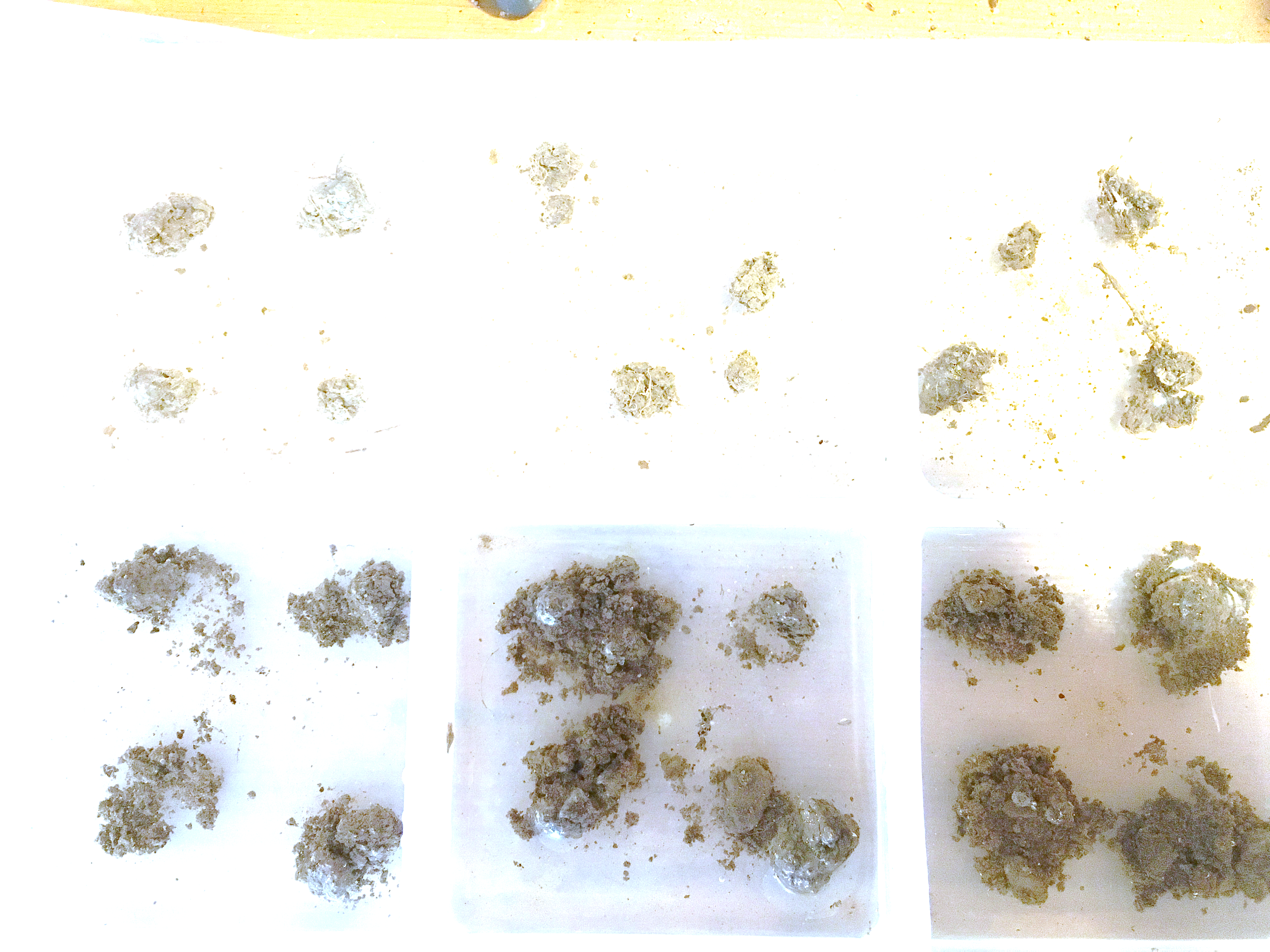 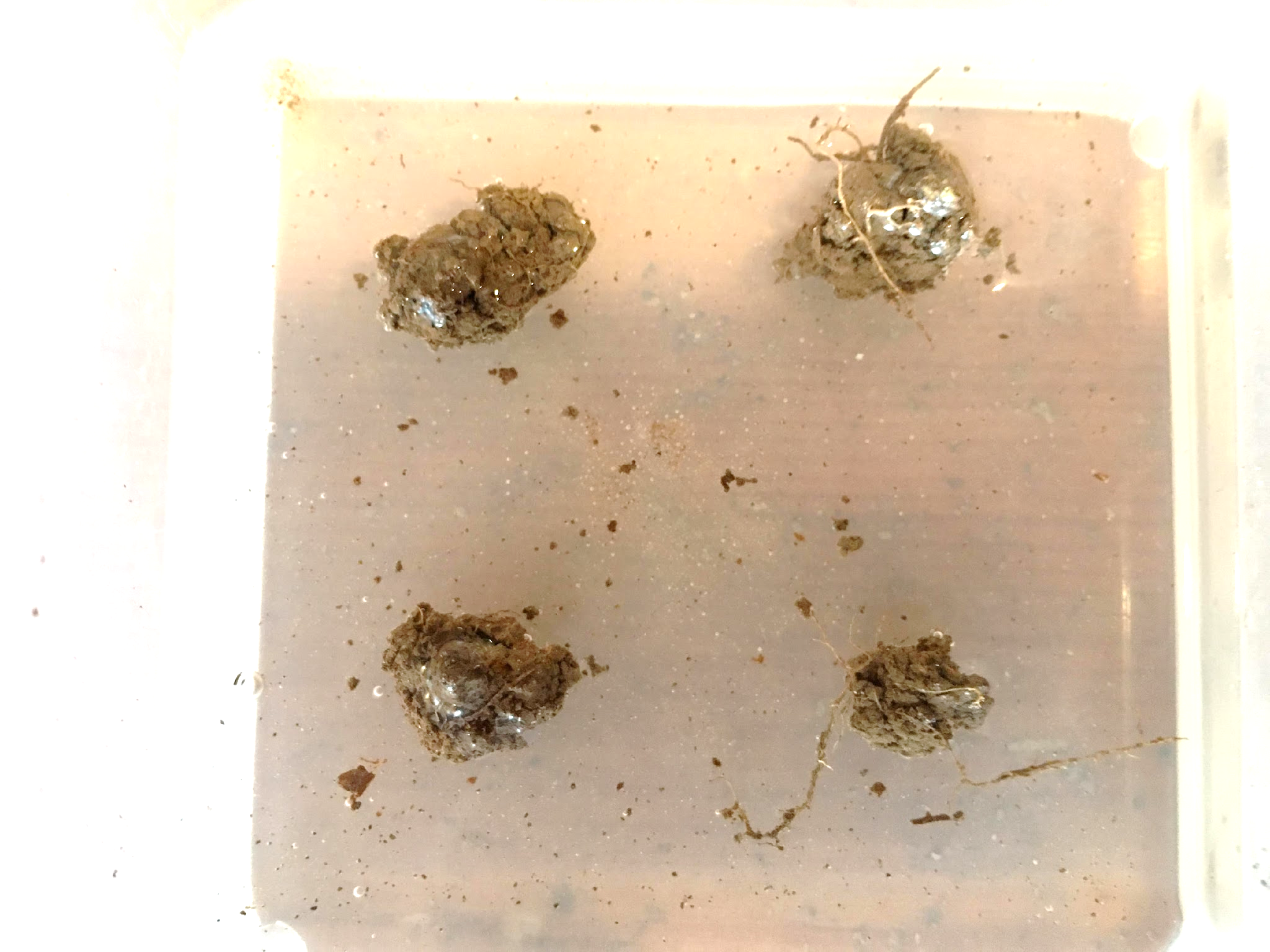 Scores	0			1 to 2			3 to 4
+ stable soil

+ captured nutrients

+ increase in soil carbon

+ better soil structure
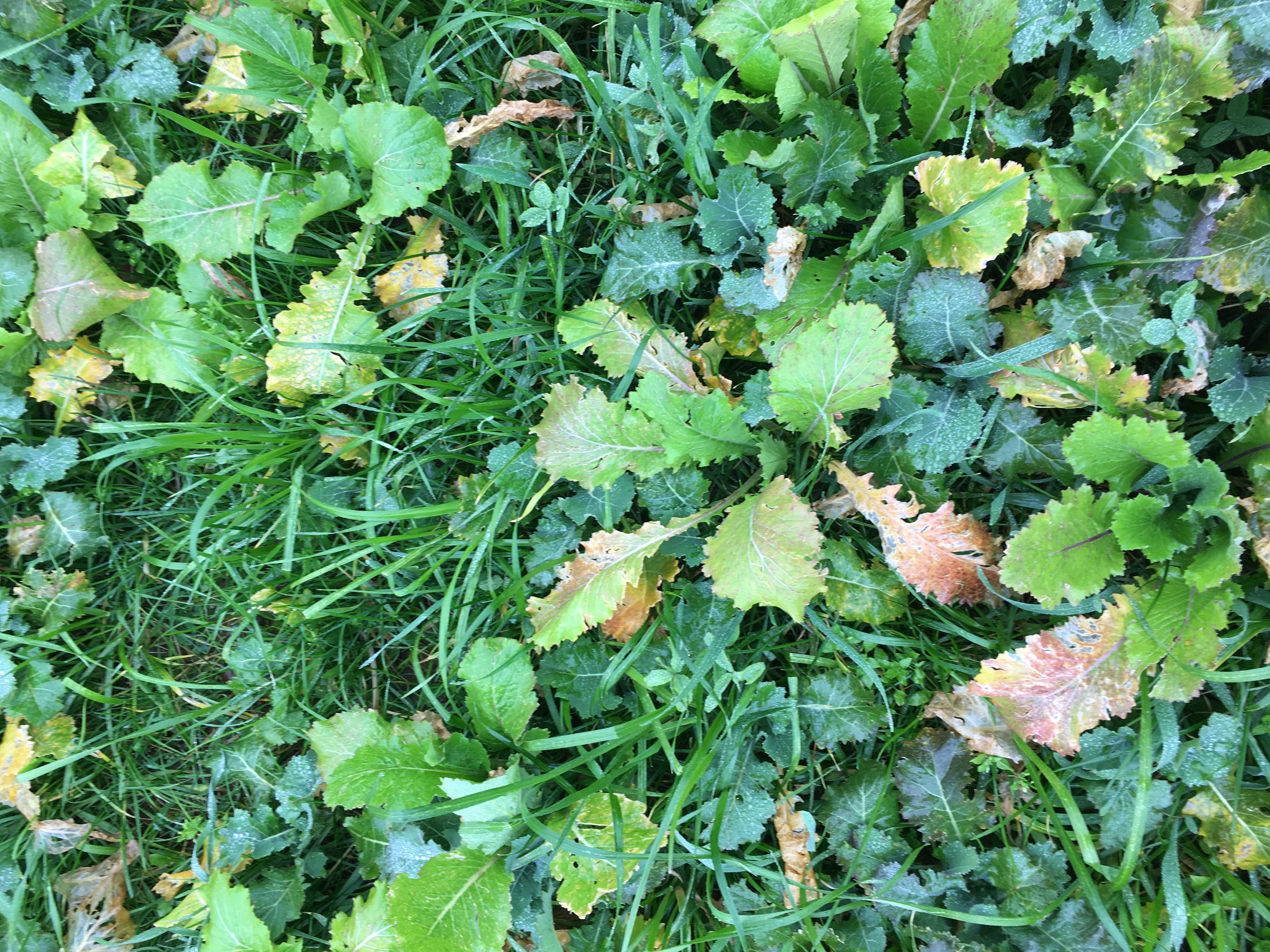 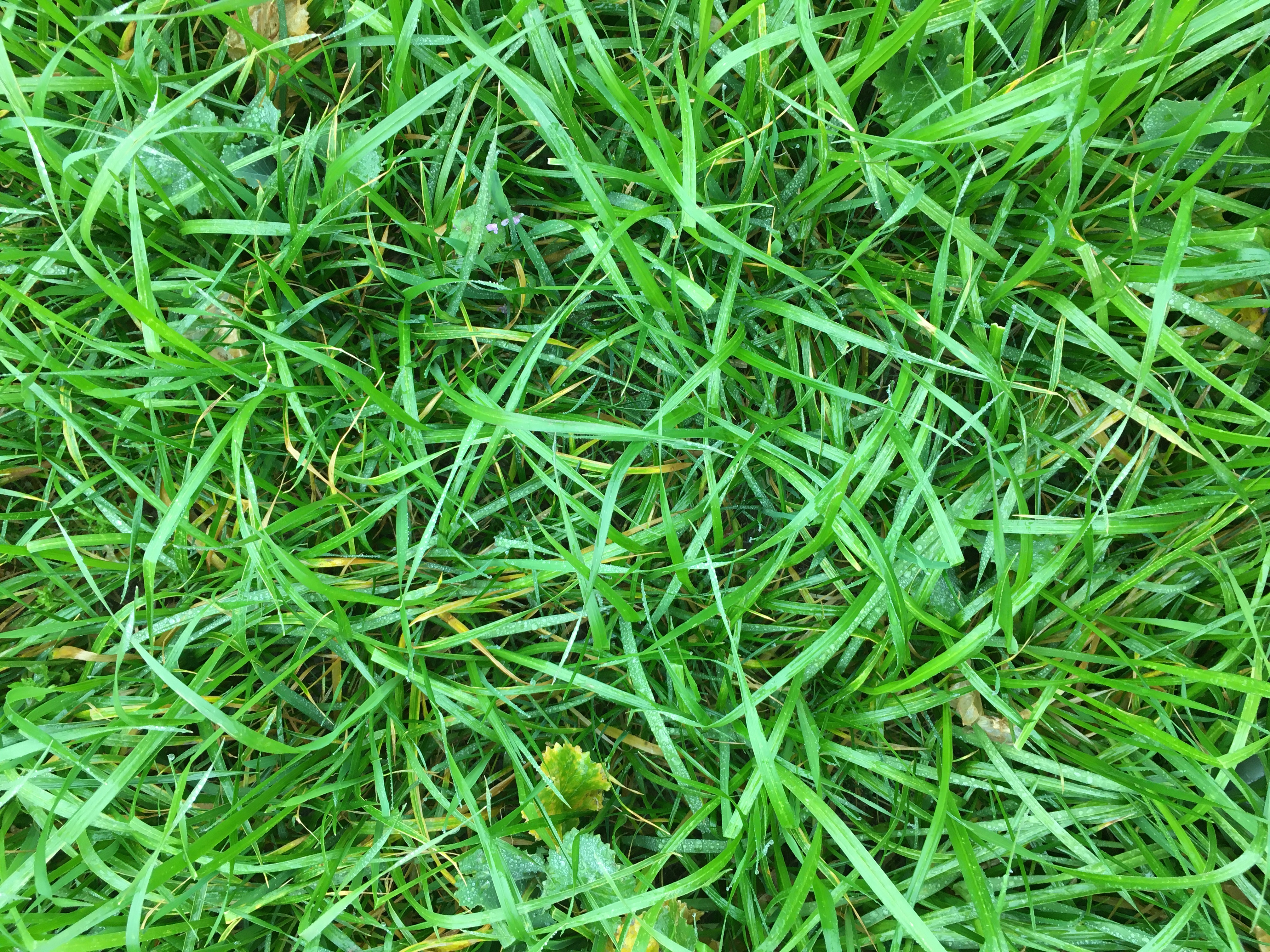 Community networks and benchmarking
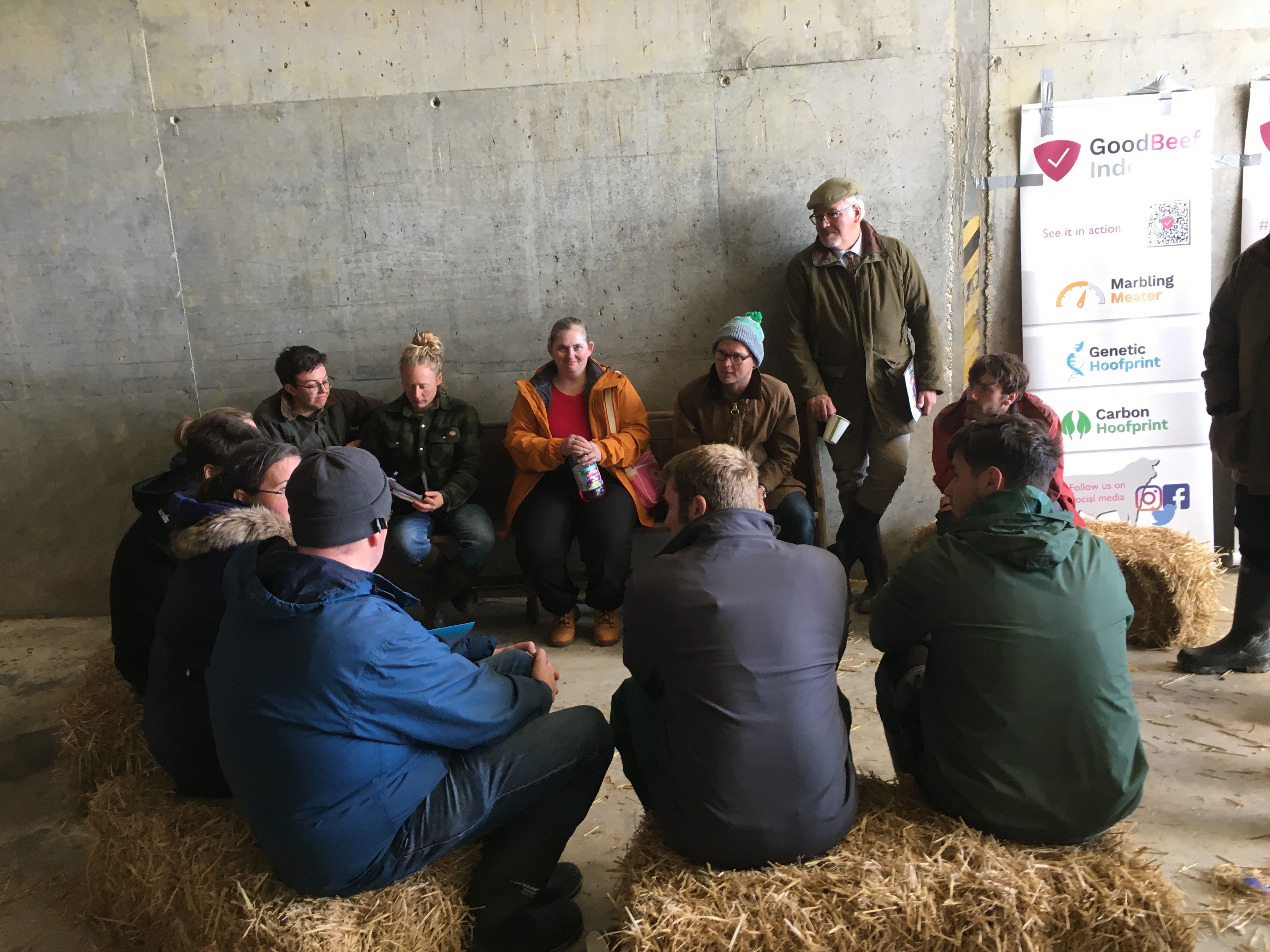 The basic rules of soil health
Keep the soil covered

Optimise species diversity

Minimise soil disturbance

Integrate livestock where possible
How can you help?
Know where your food comes from

Support growers and farmers who are making an impact

Take responsibility for your own carbon emissions AND sequestration
Communication
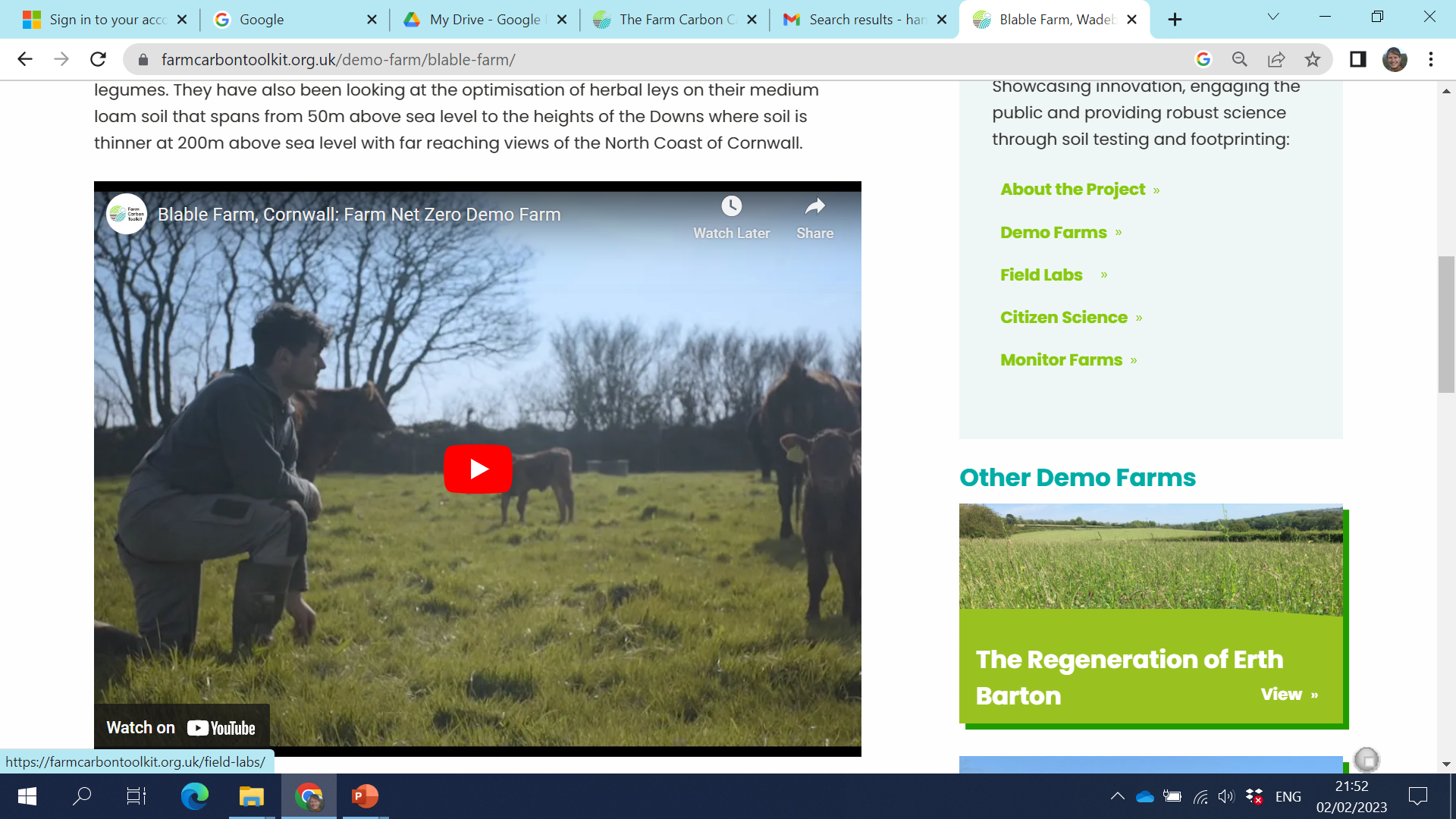 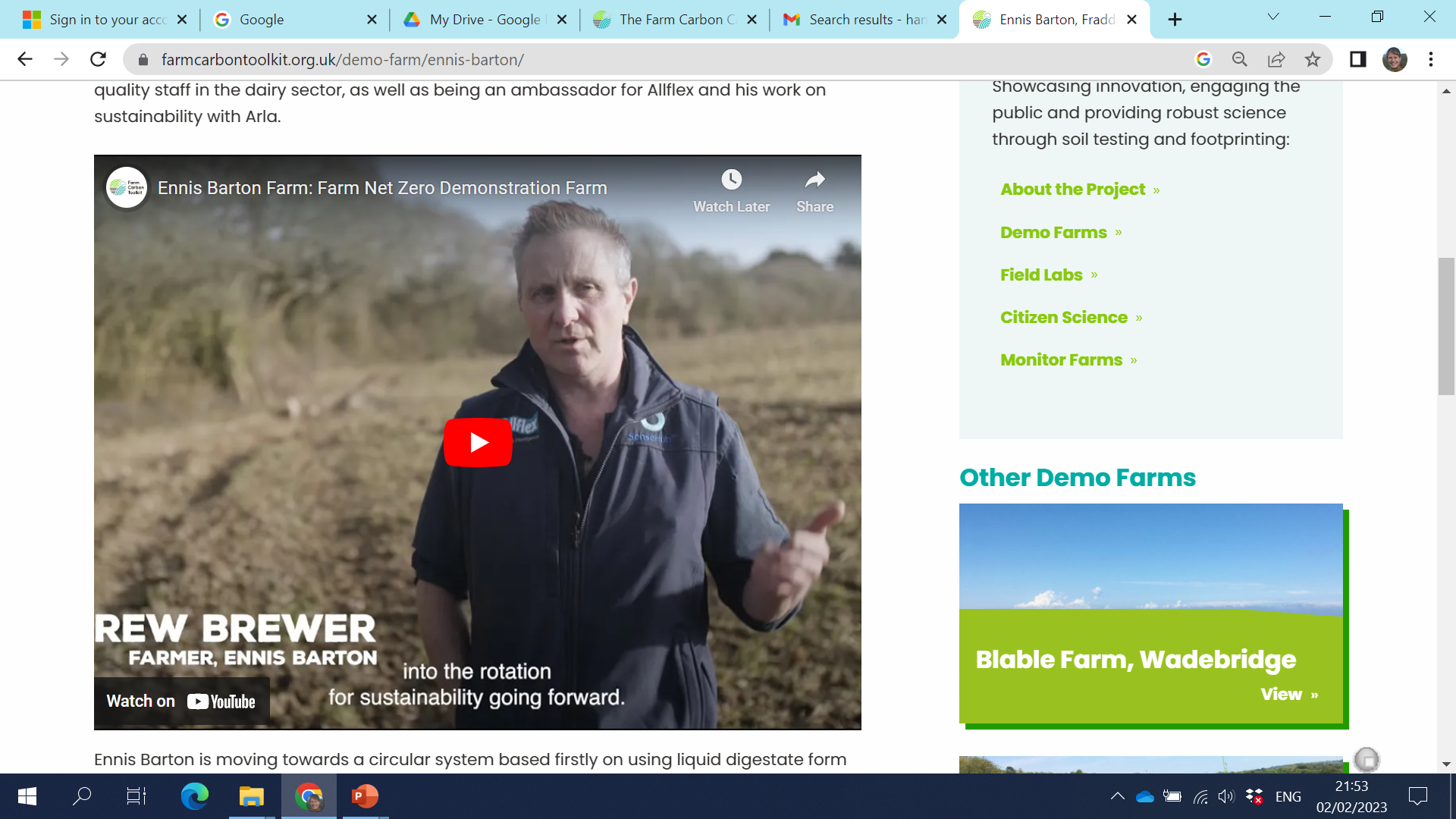 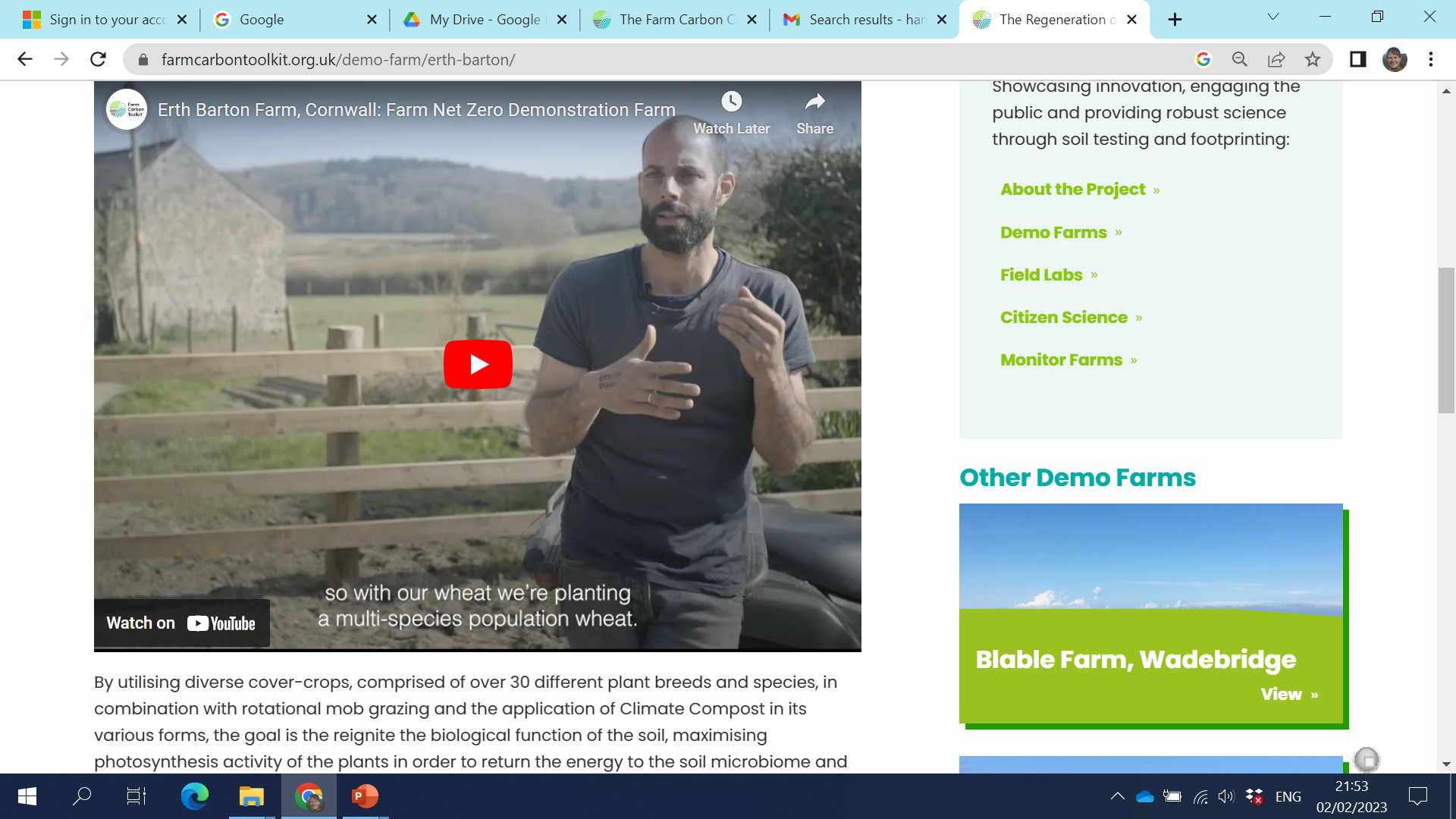 Thank you
Providing evidence, empowering farms, inspiring change
Lottery Climate Action Fund
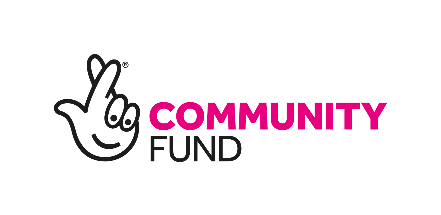